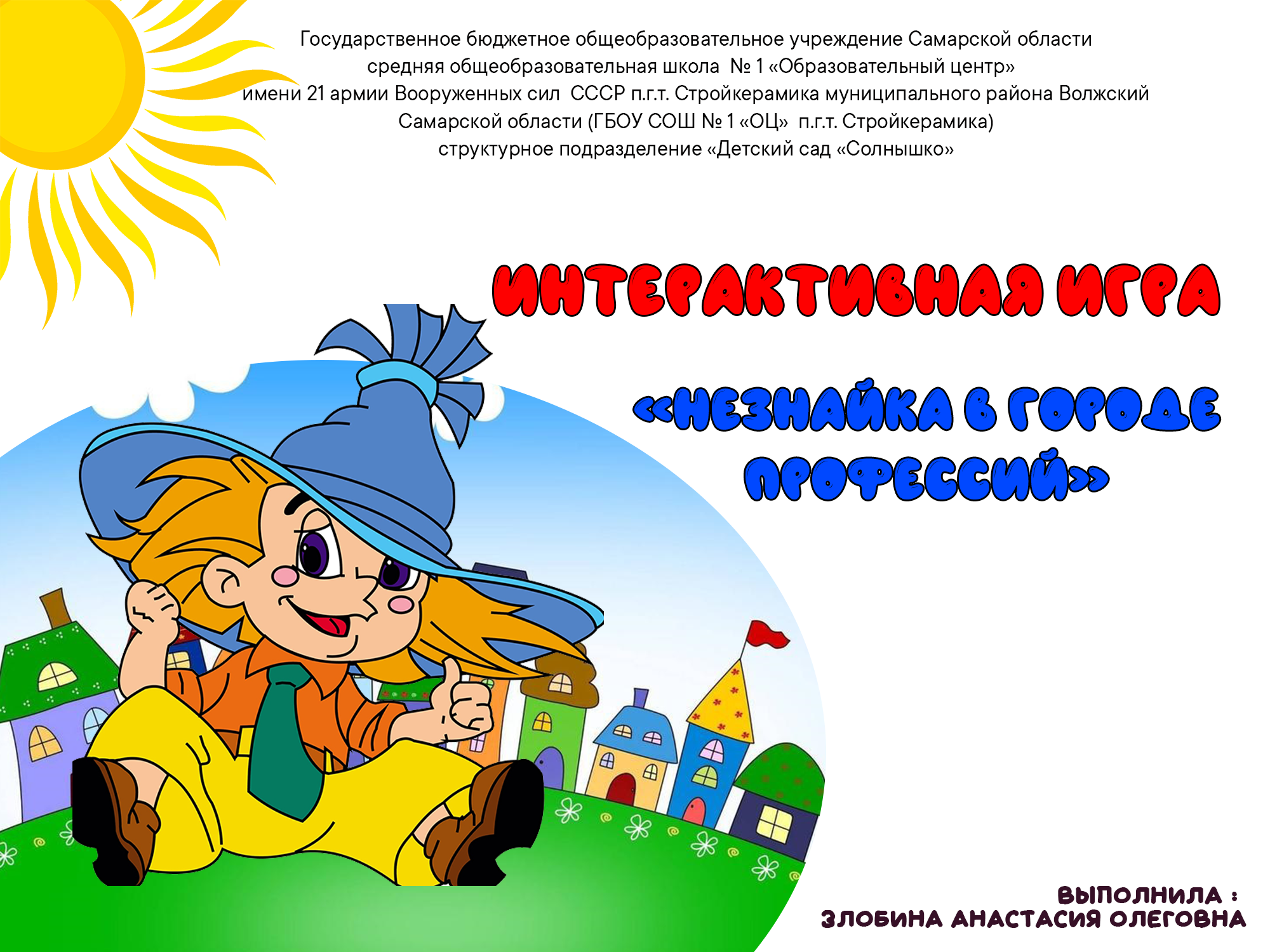 Государственное бюджетное общеобразовательное учреждение Самарской области средняя общеобразовательная школа №1 «Образовательный центр» имени 21 армии Вооруженных сил СССР п.г.т. Стройкерамика муниципального района Волжский Самарской области
Интерактивная игра

 «Незнайка в городе профессий»




Выполнила : Злобина Анастасия Олеговна
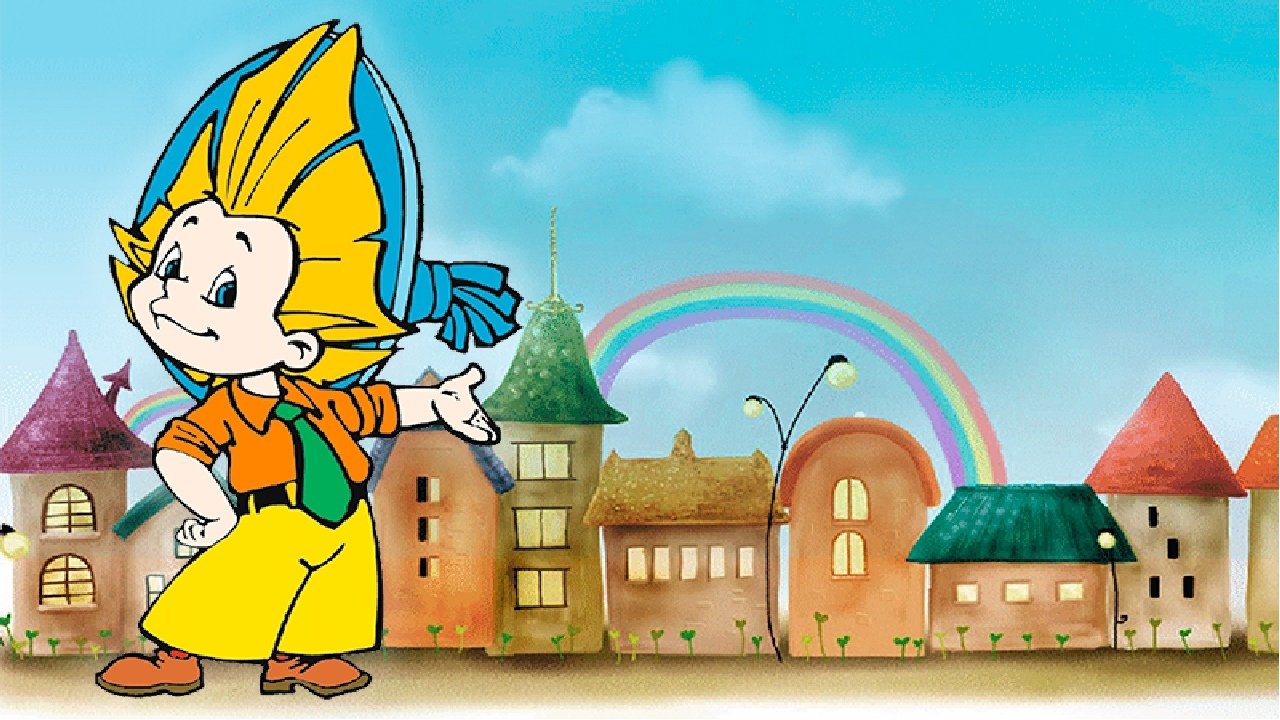 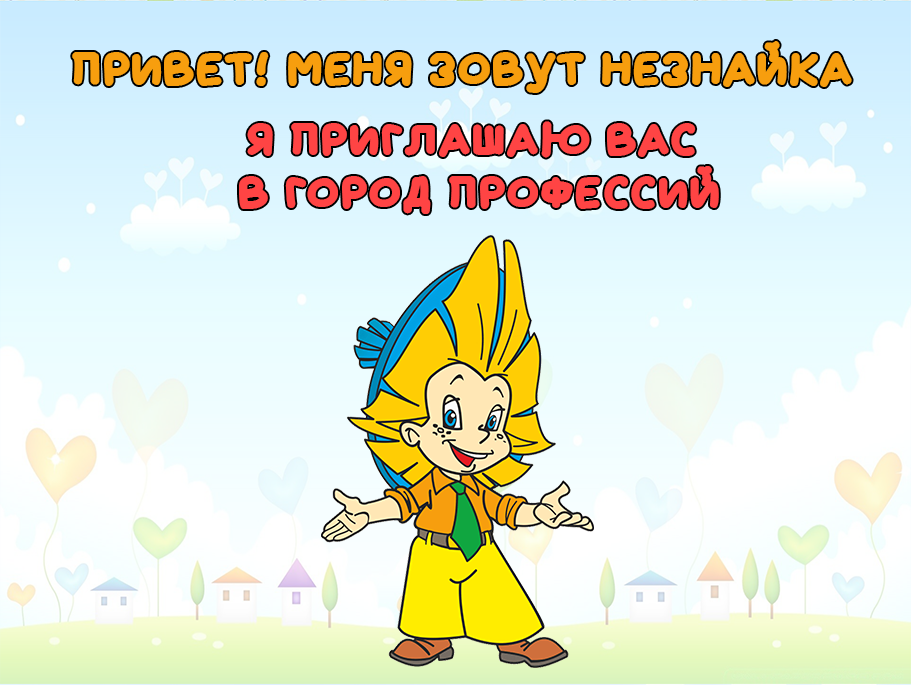 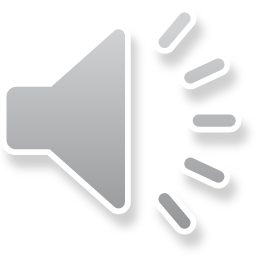 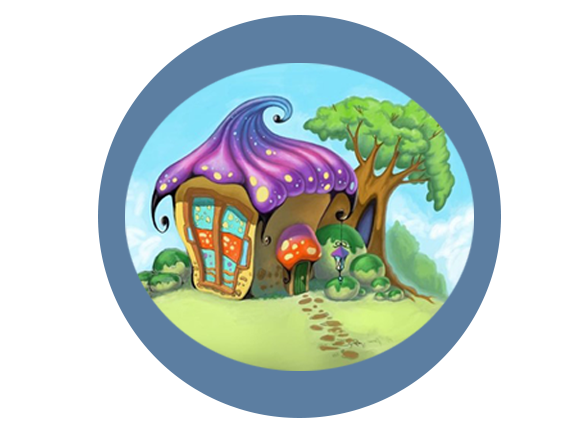 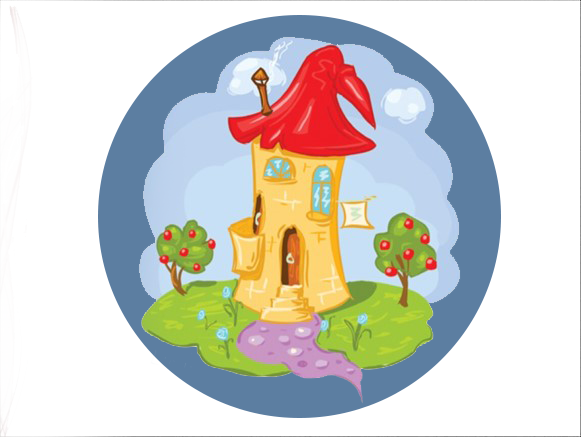 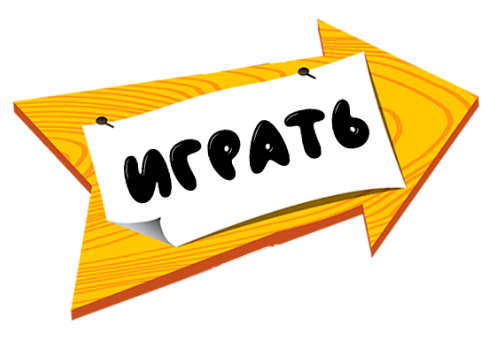 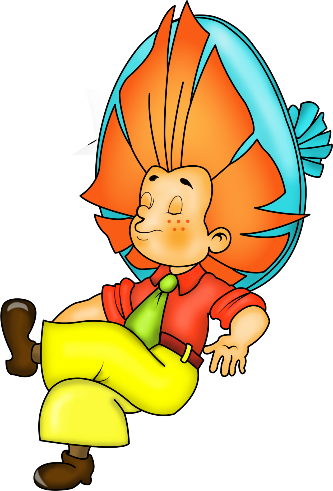 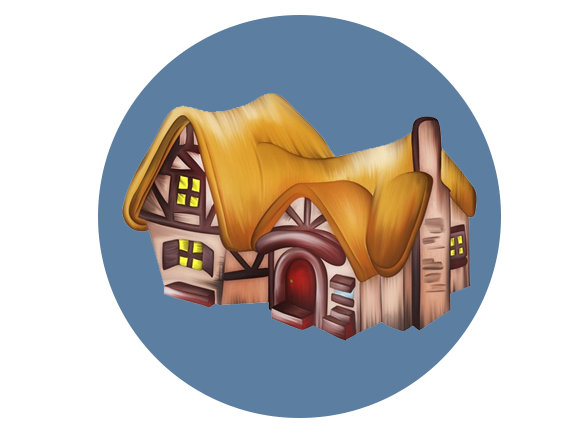 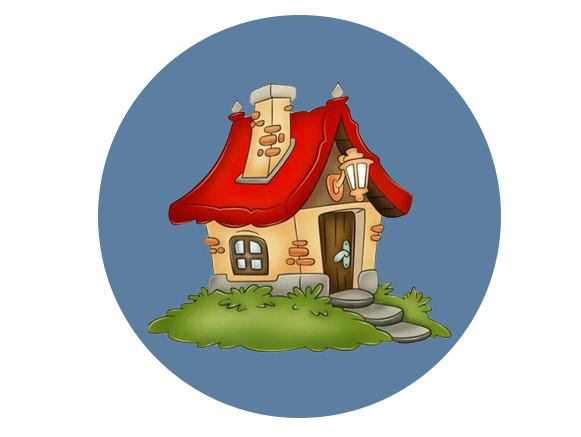 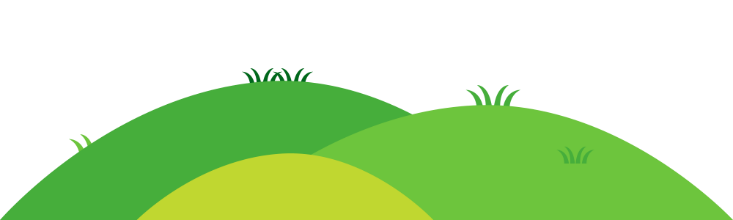 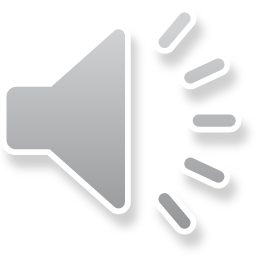 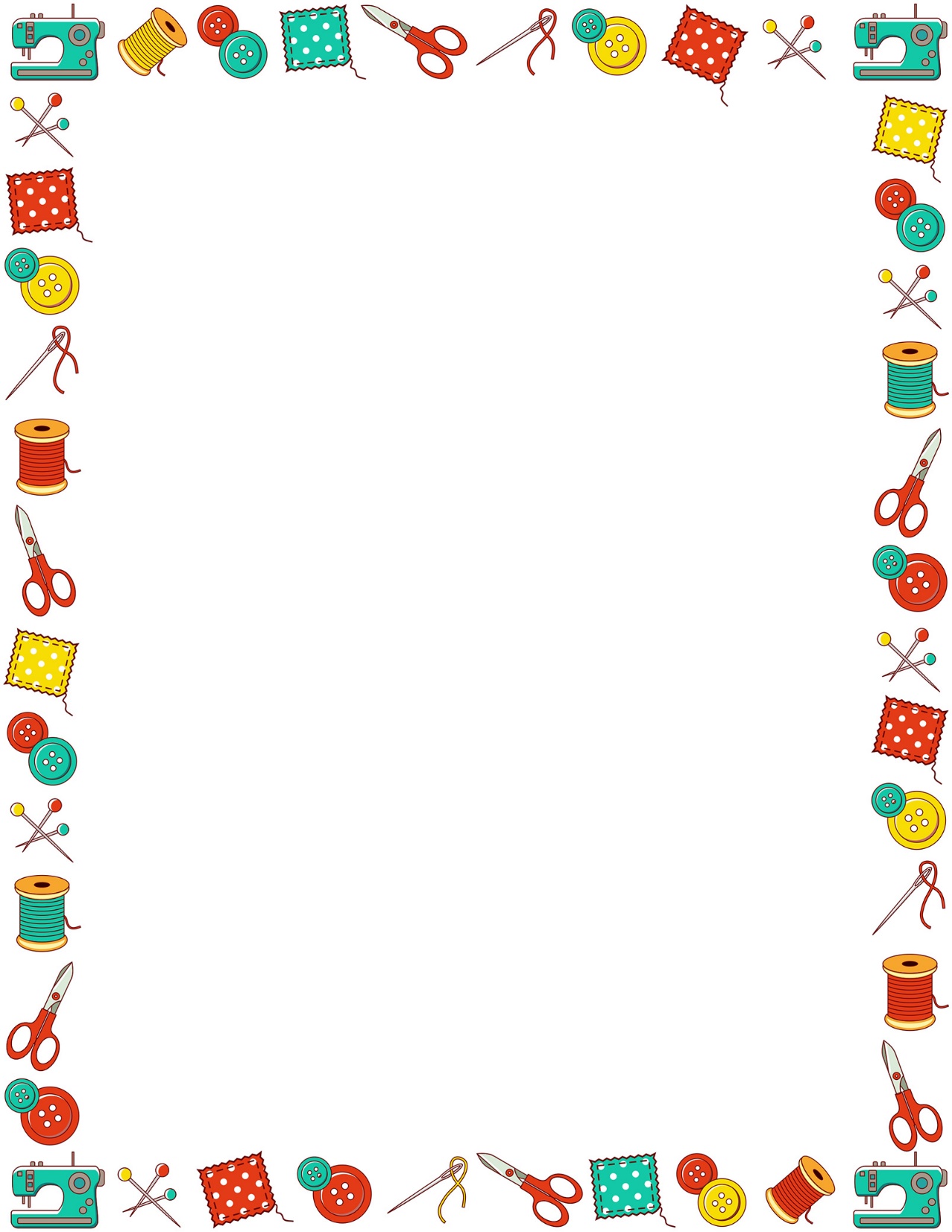 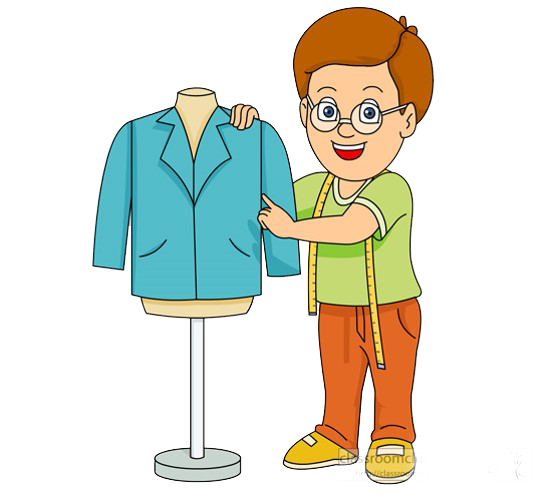 ПОРТНОЙ
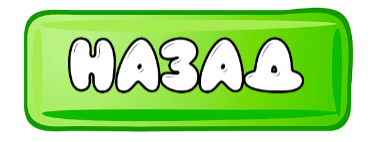 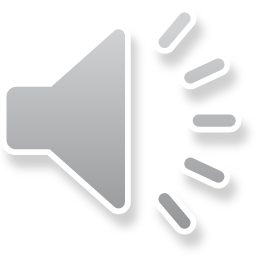 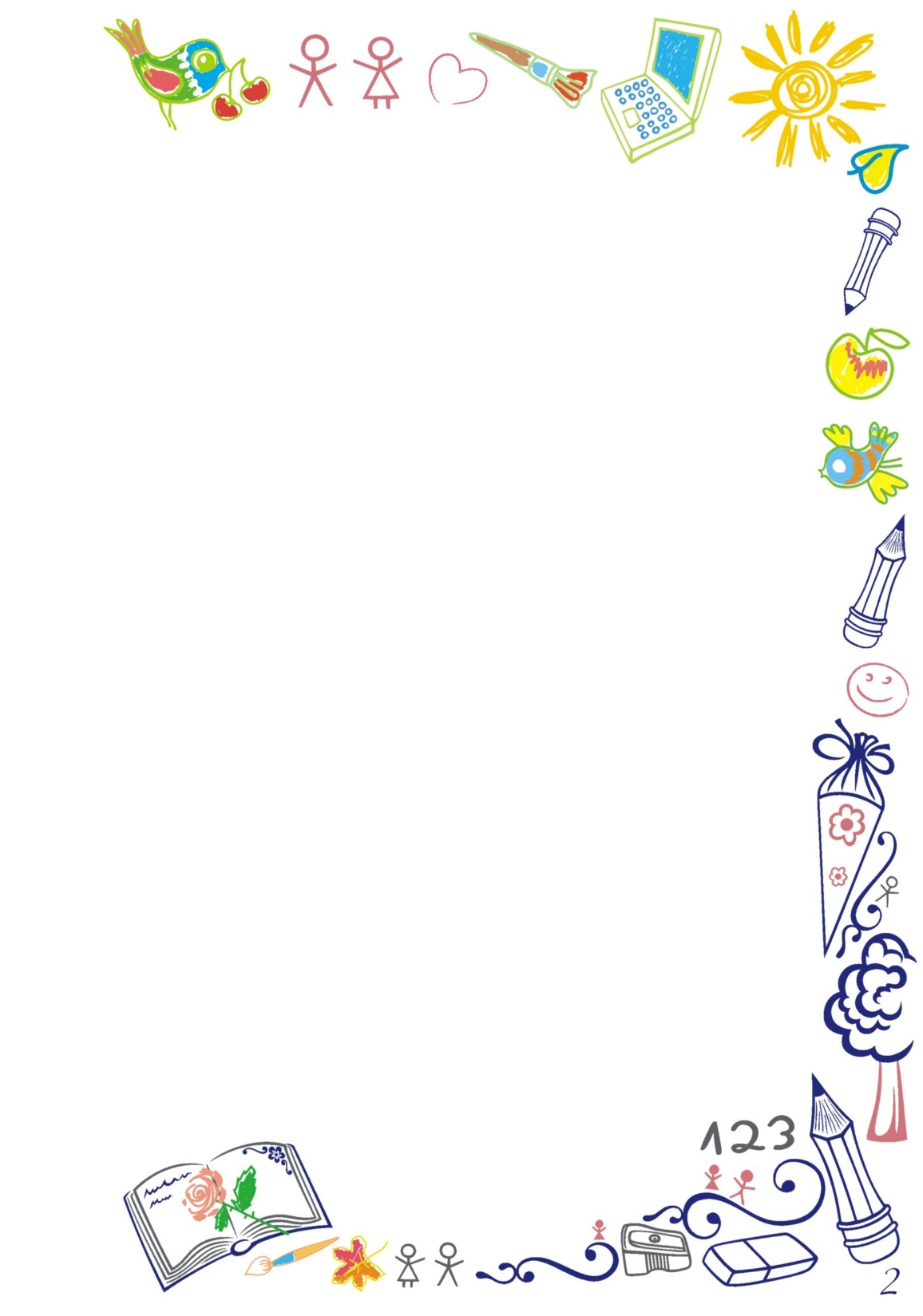 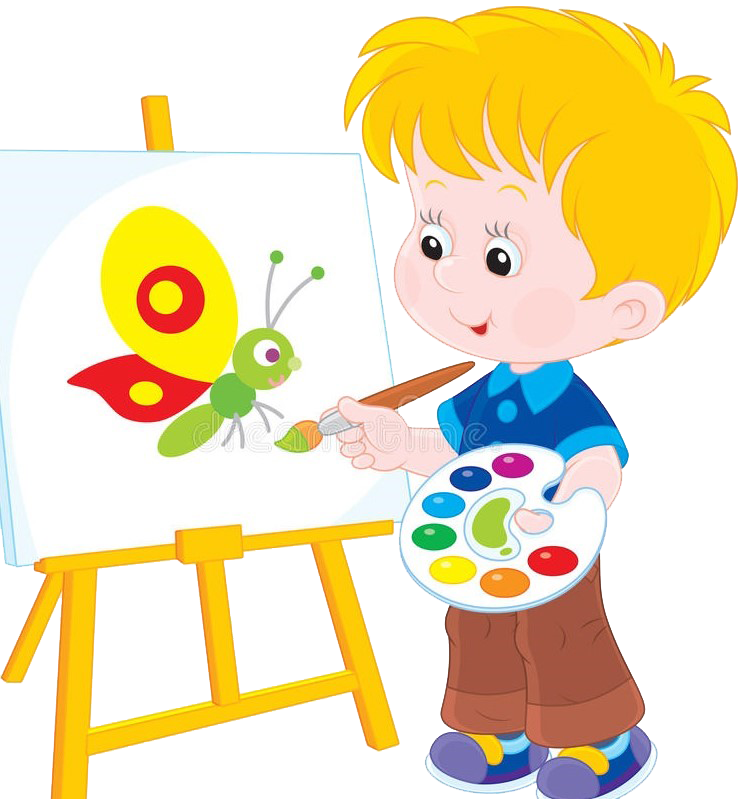 ХУДОЖНИК
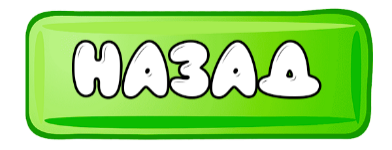 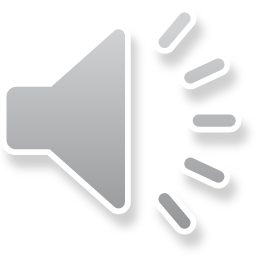 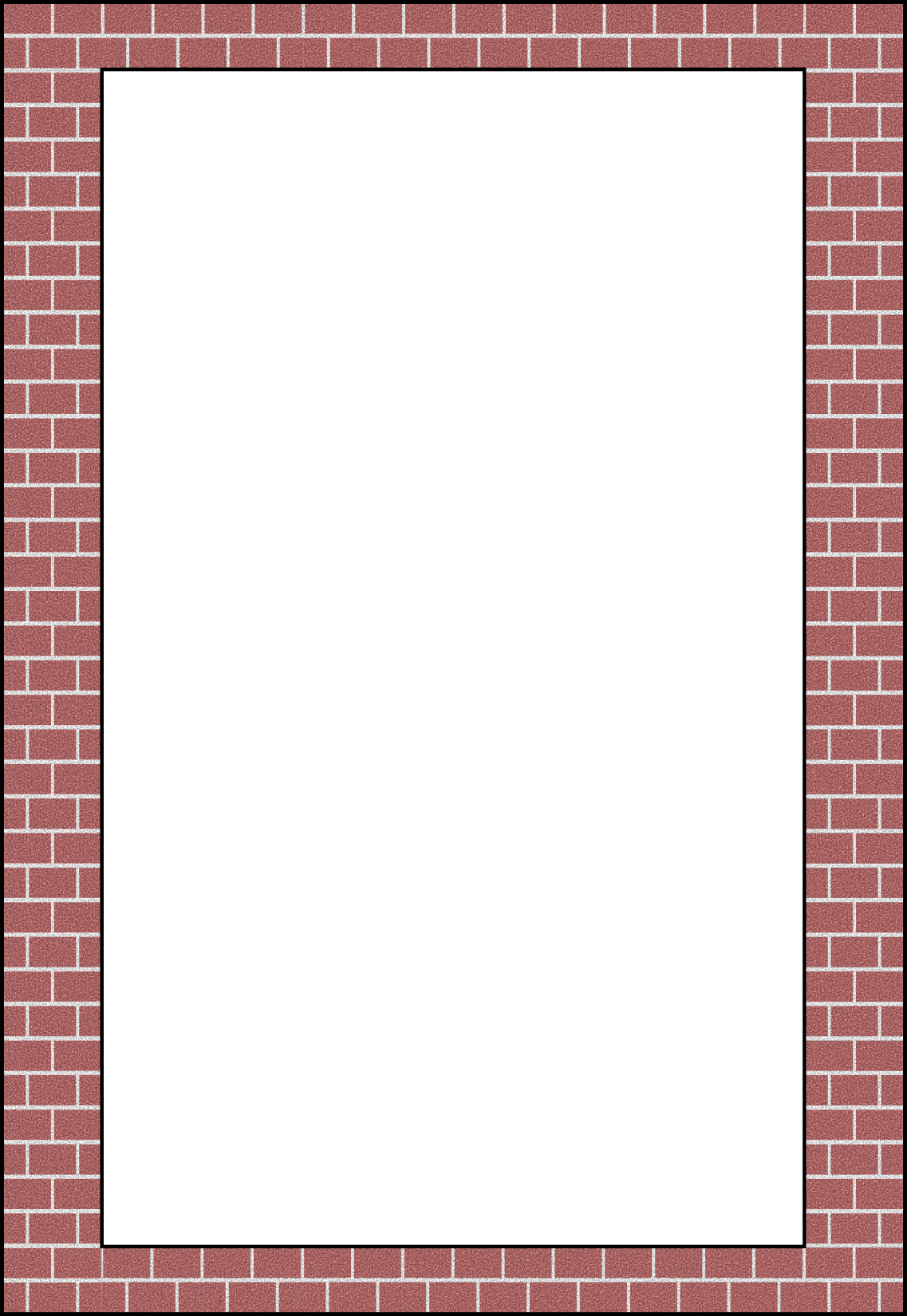 СТРОИТЕЛЬ
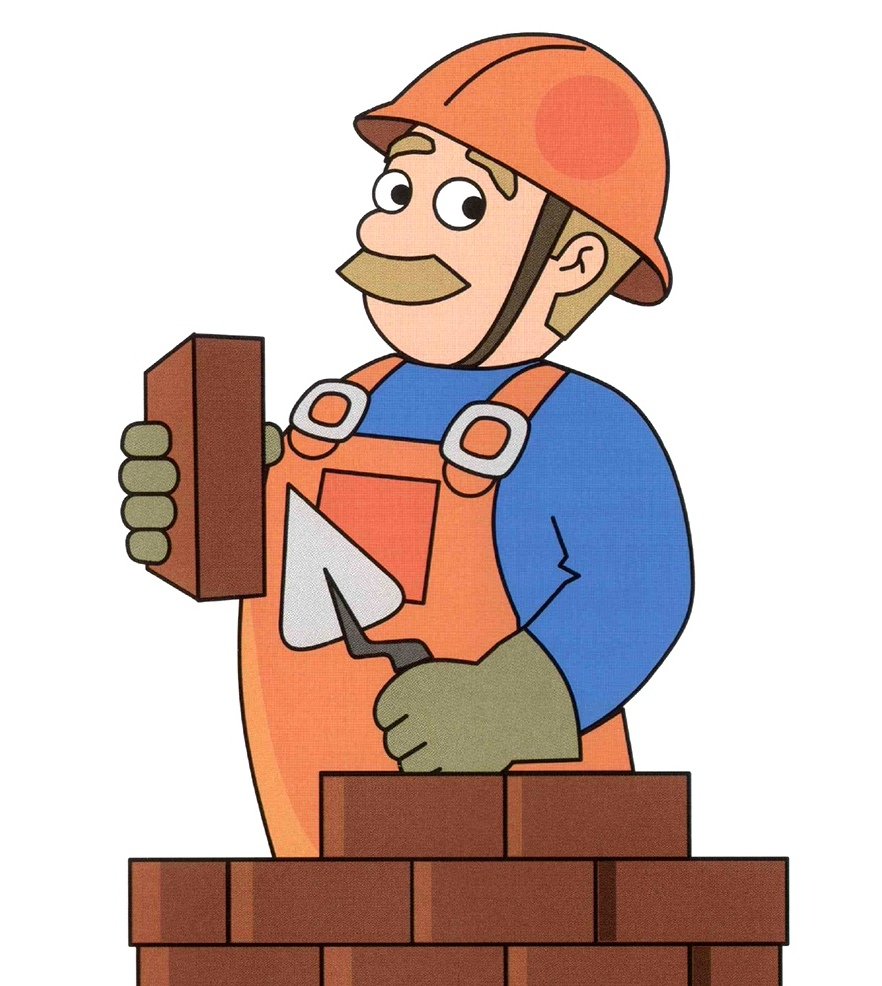 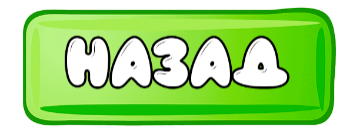 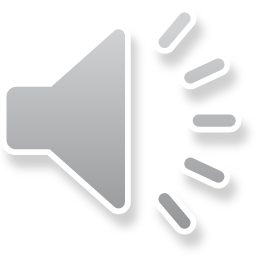 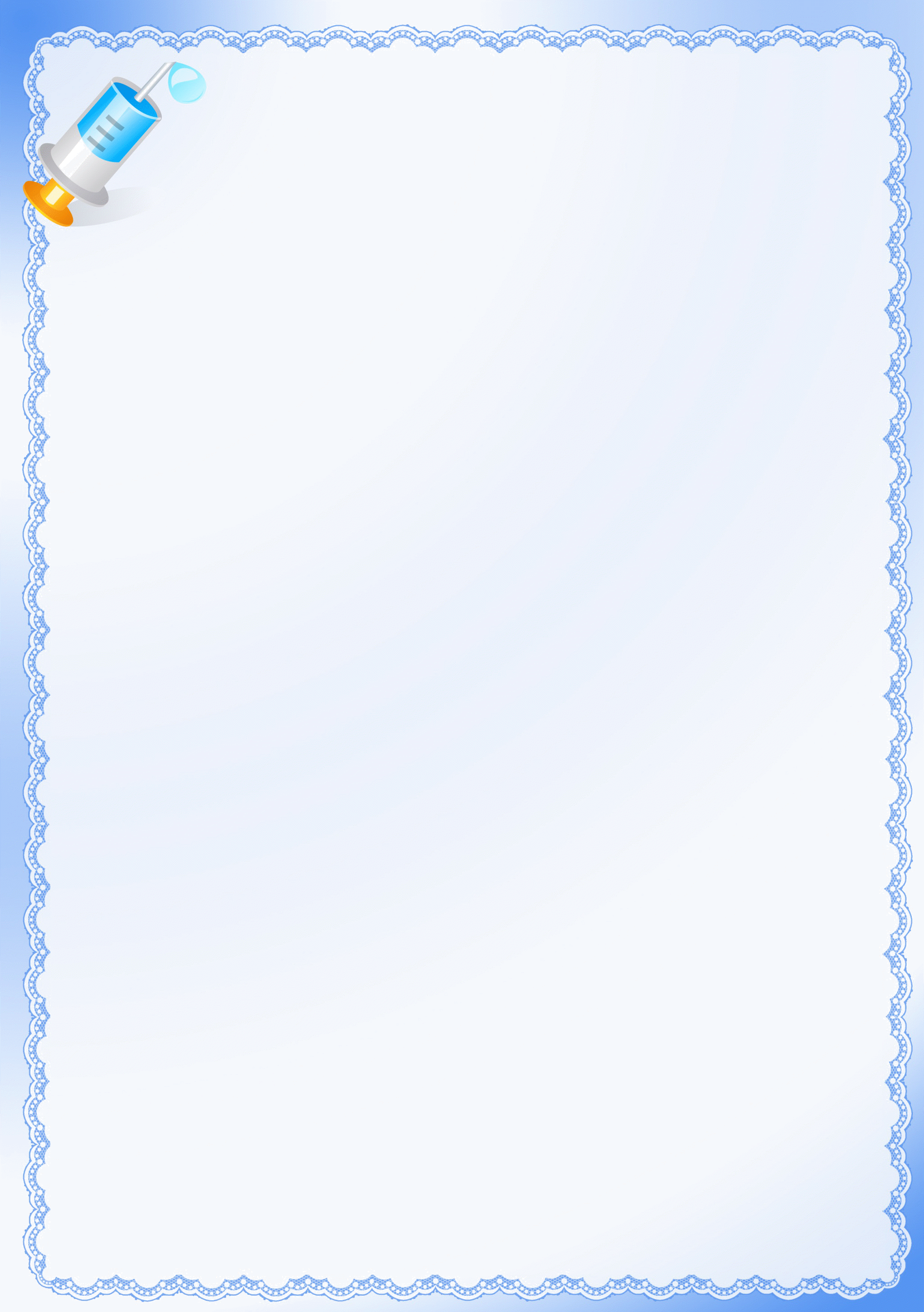 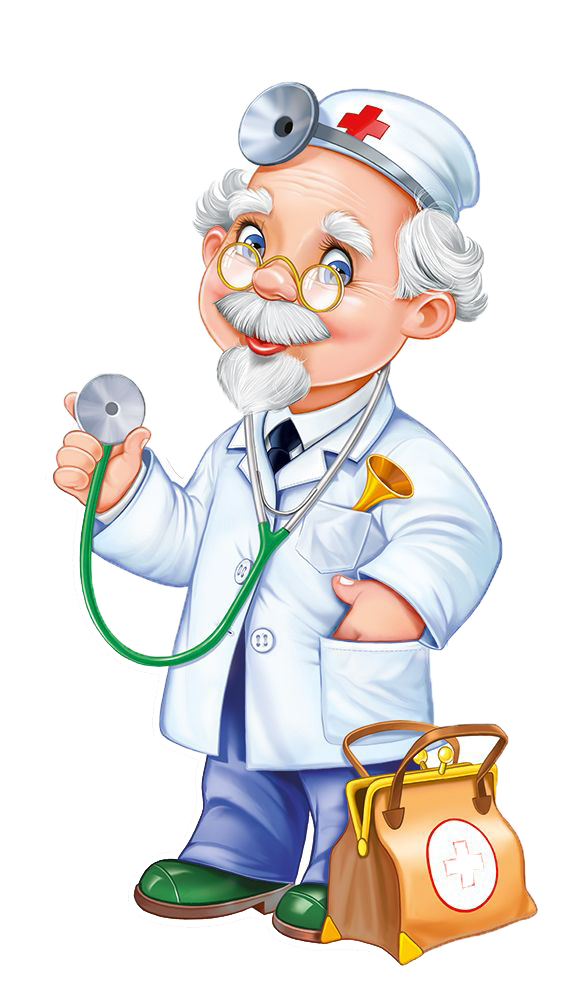 ВРАЧ
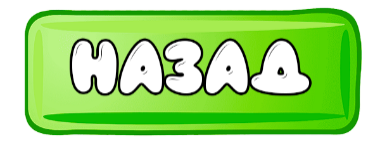 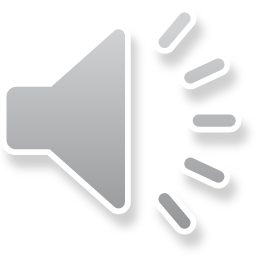 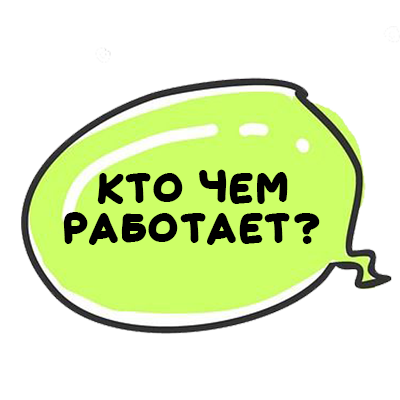 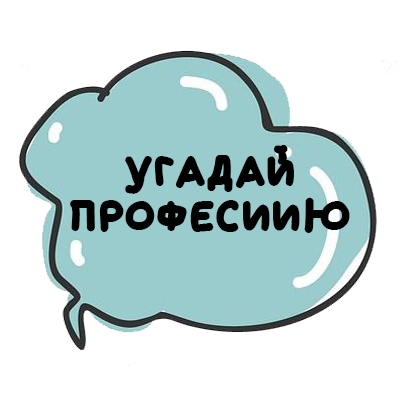 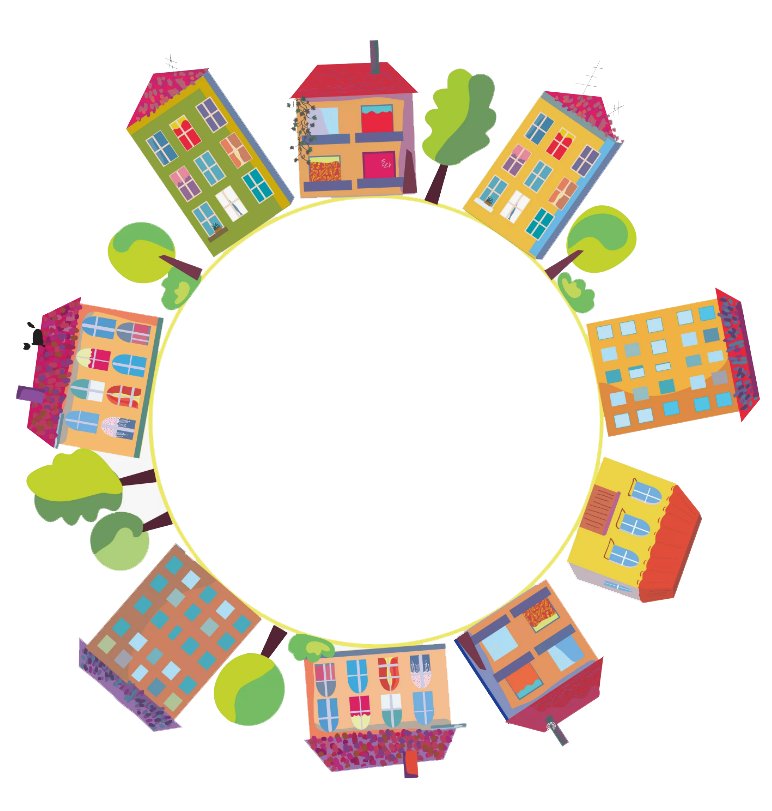 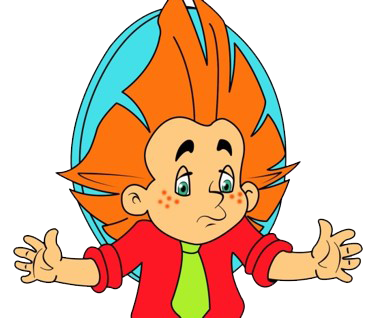 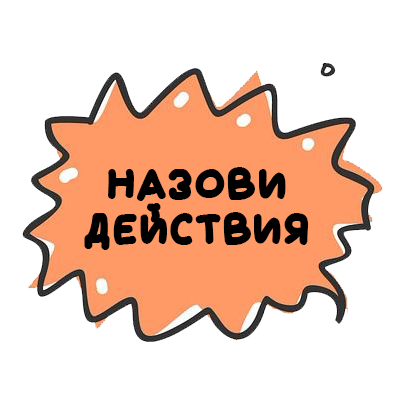 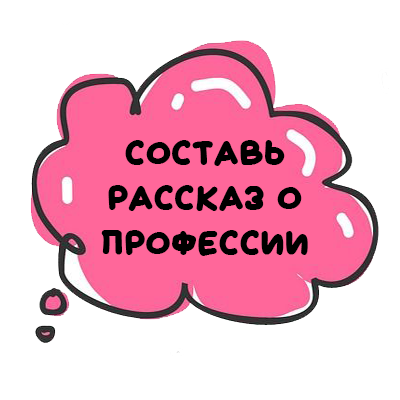 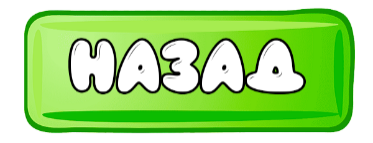 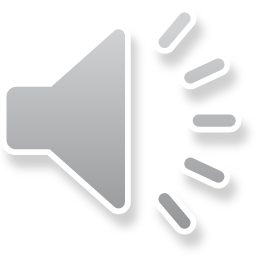 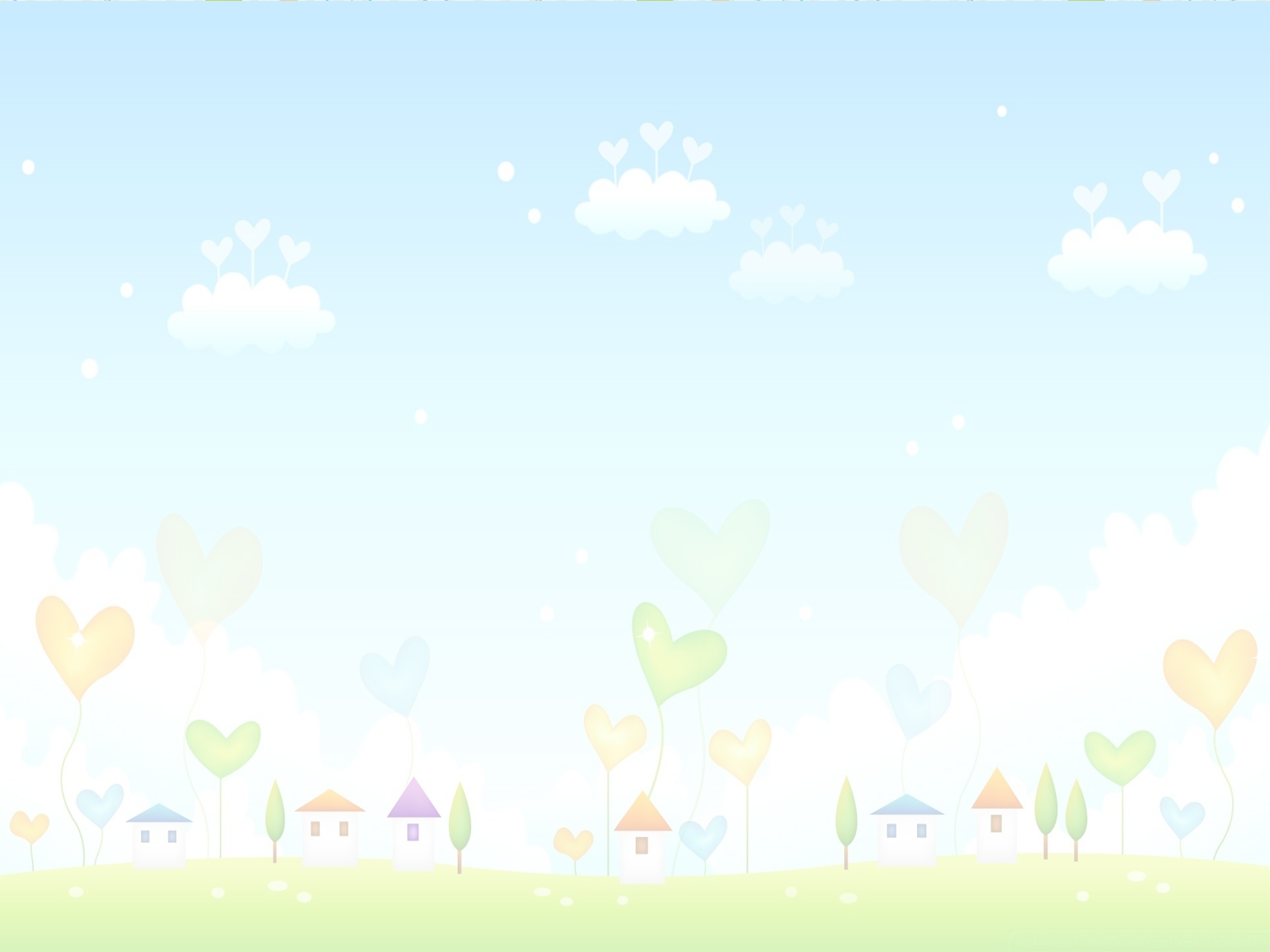 1. Кто чем работает
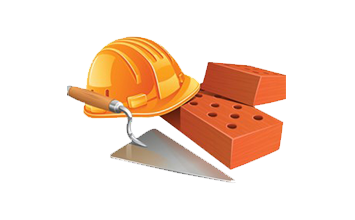 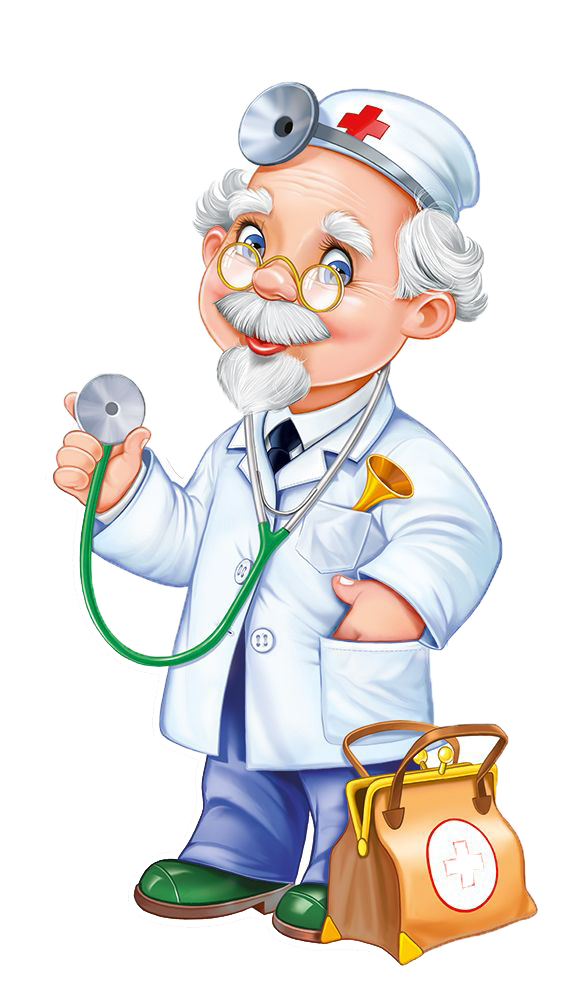 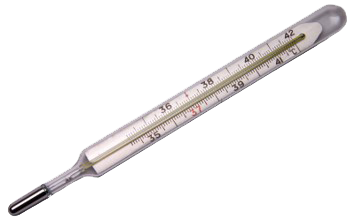 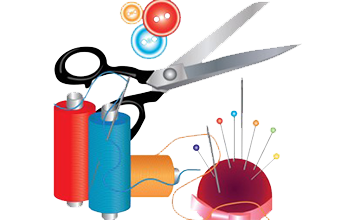 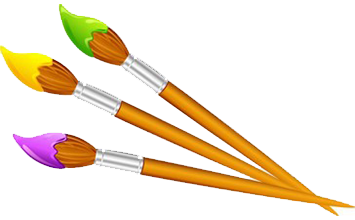 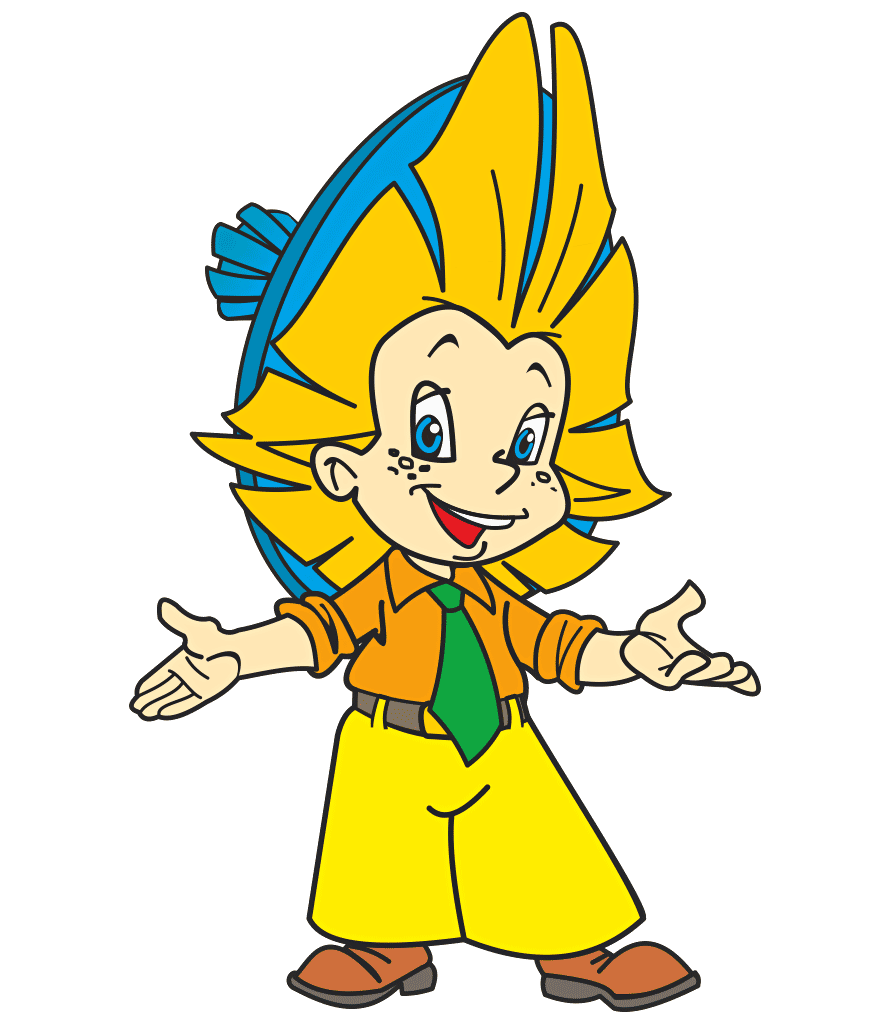 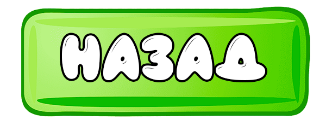 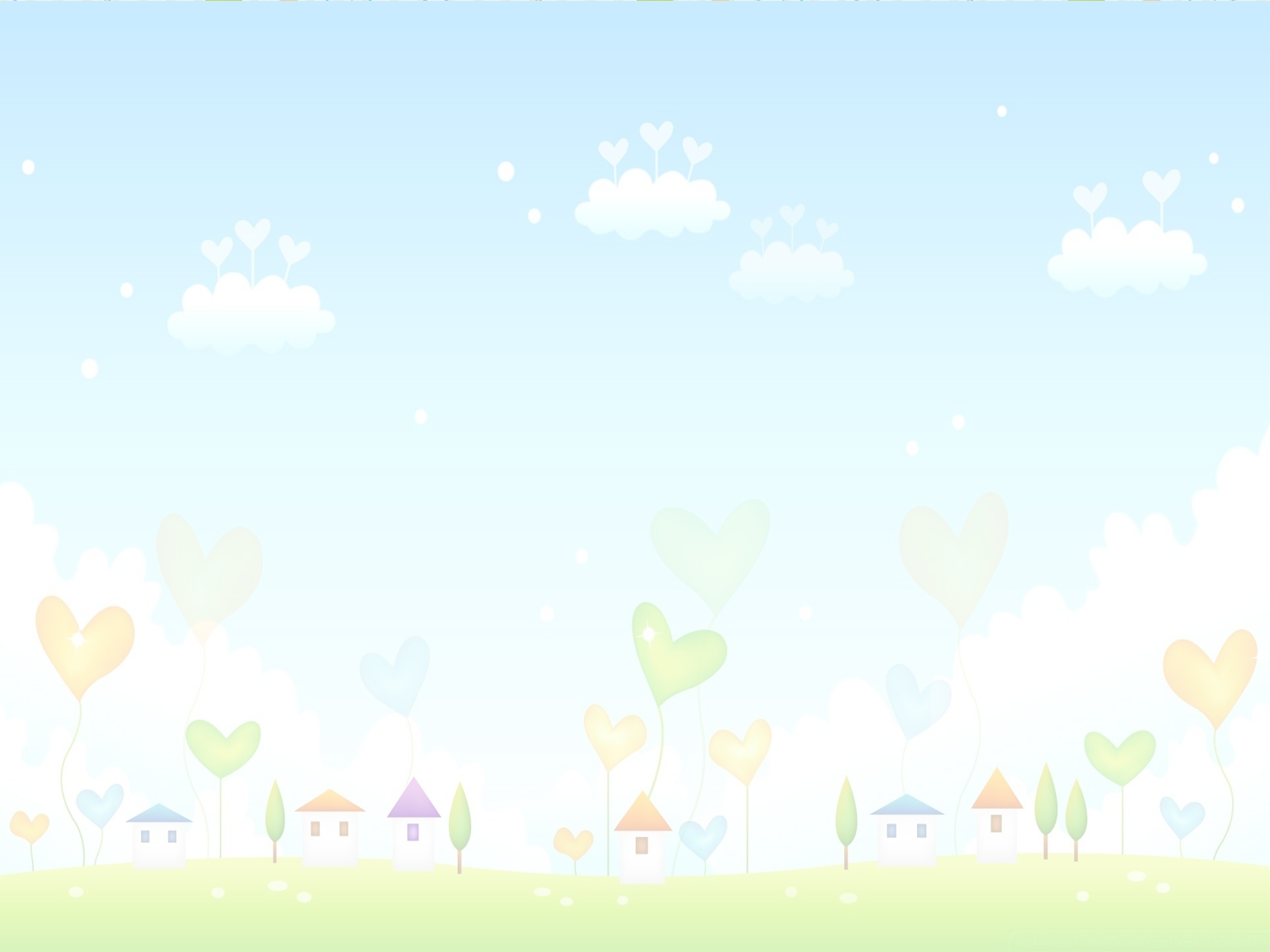 1. Кто чем работает
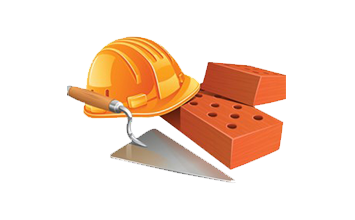 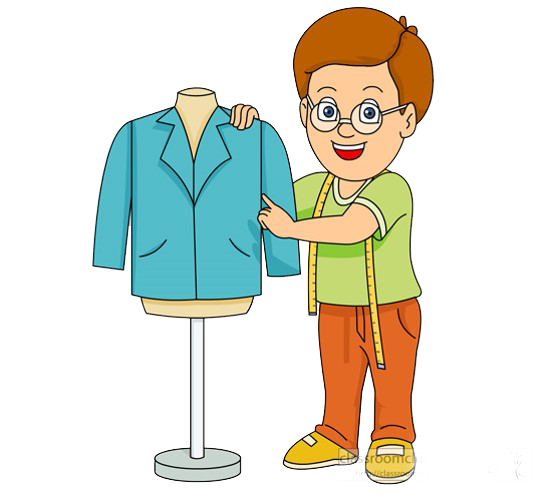 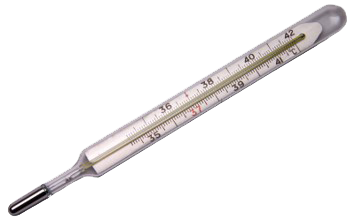 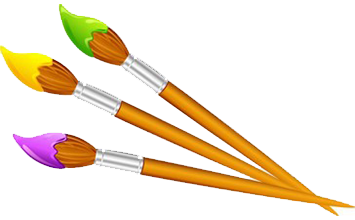 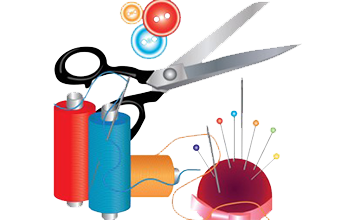 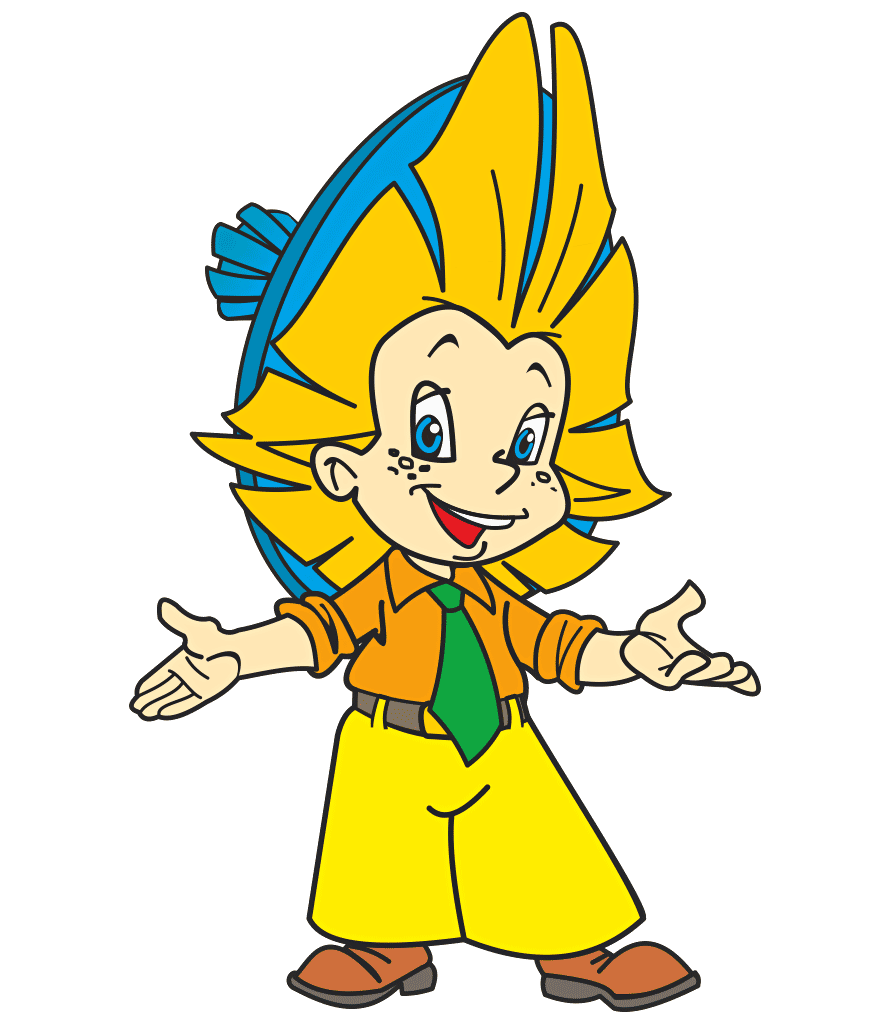 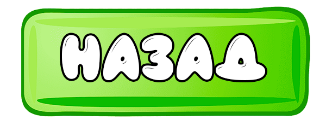 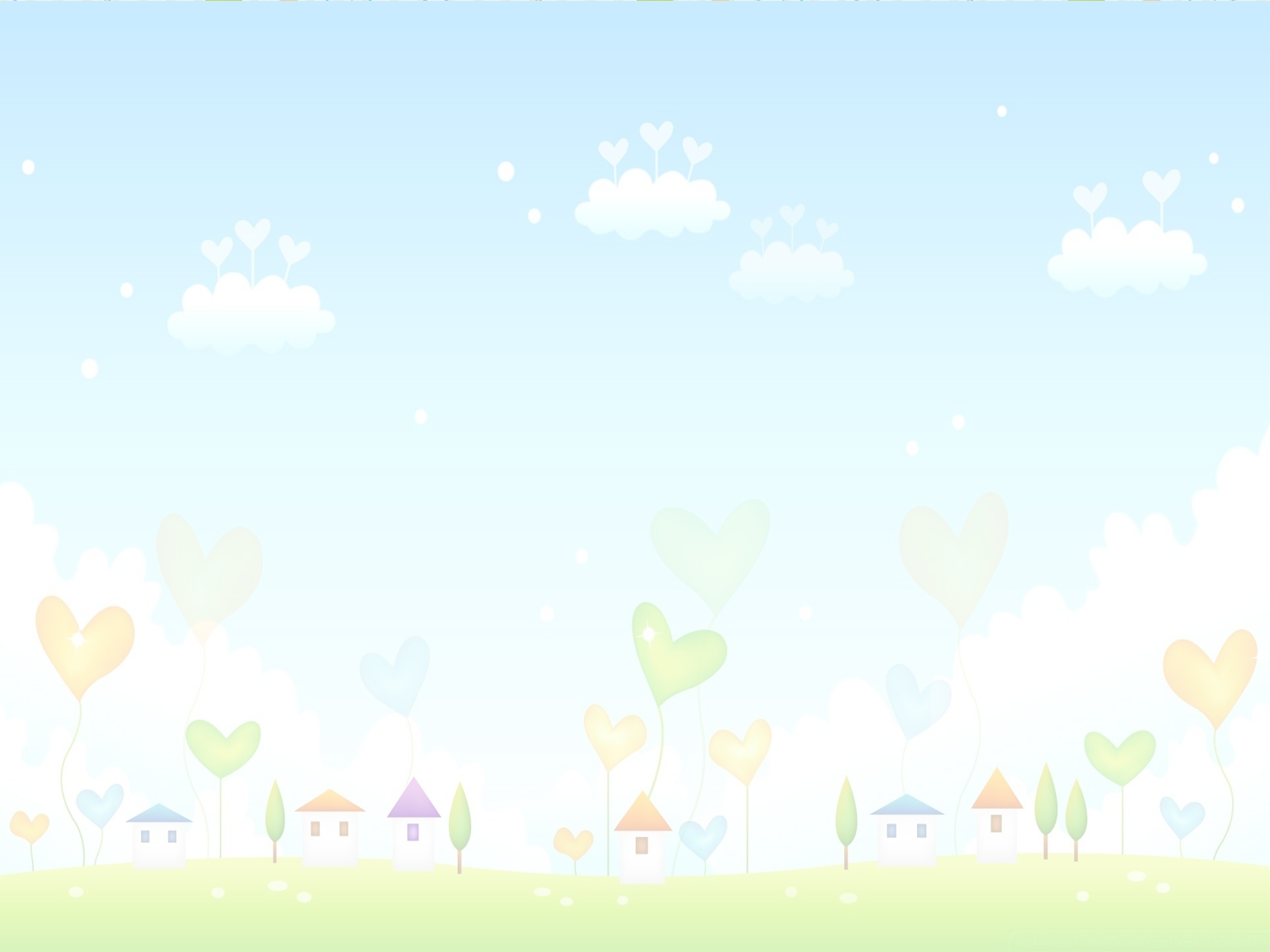 1. Кто чем работает
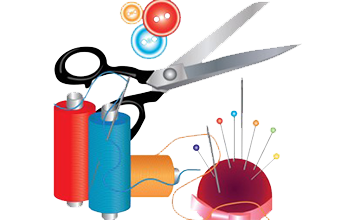 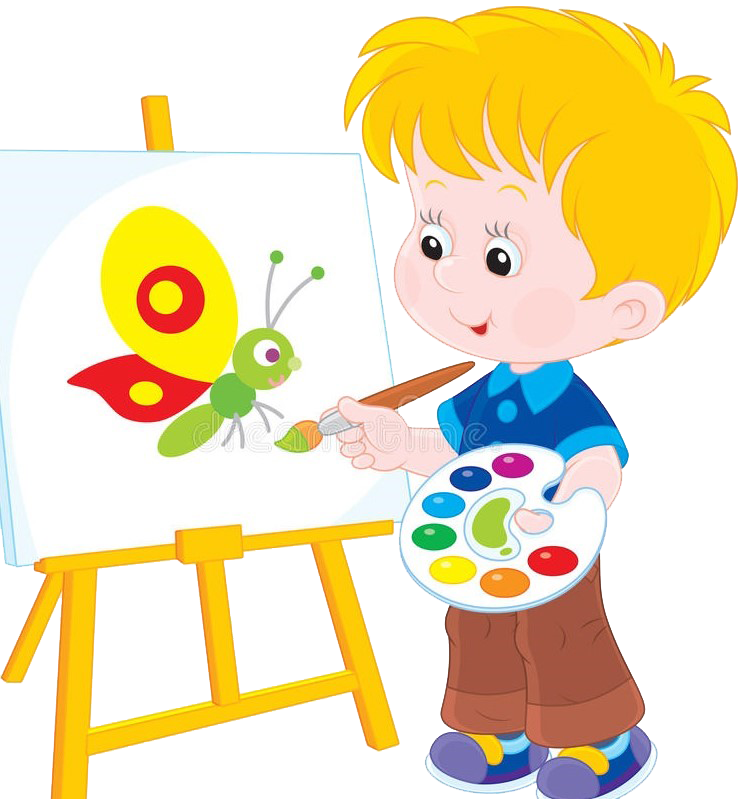 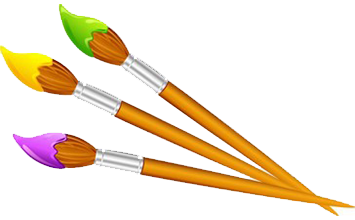 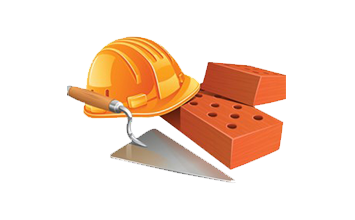 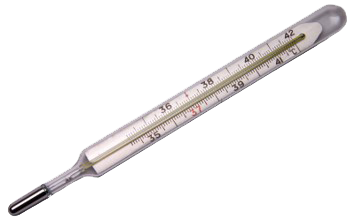 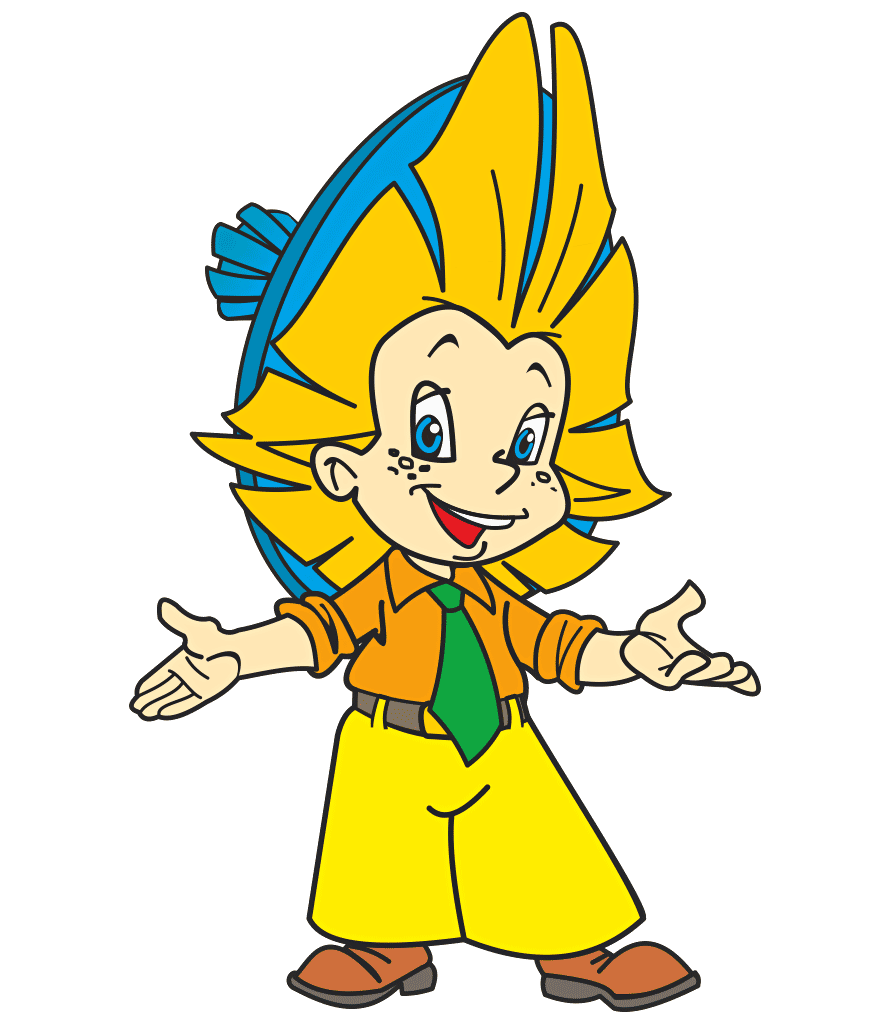 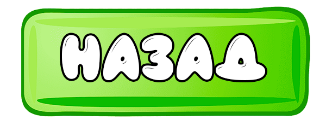 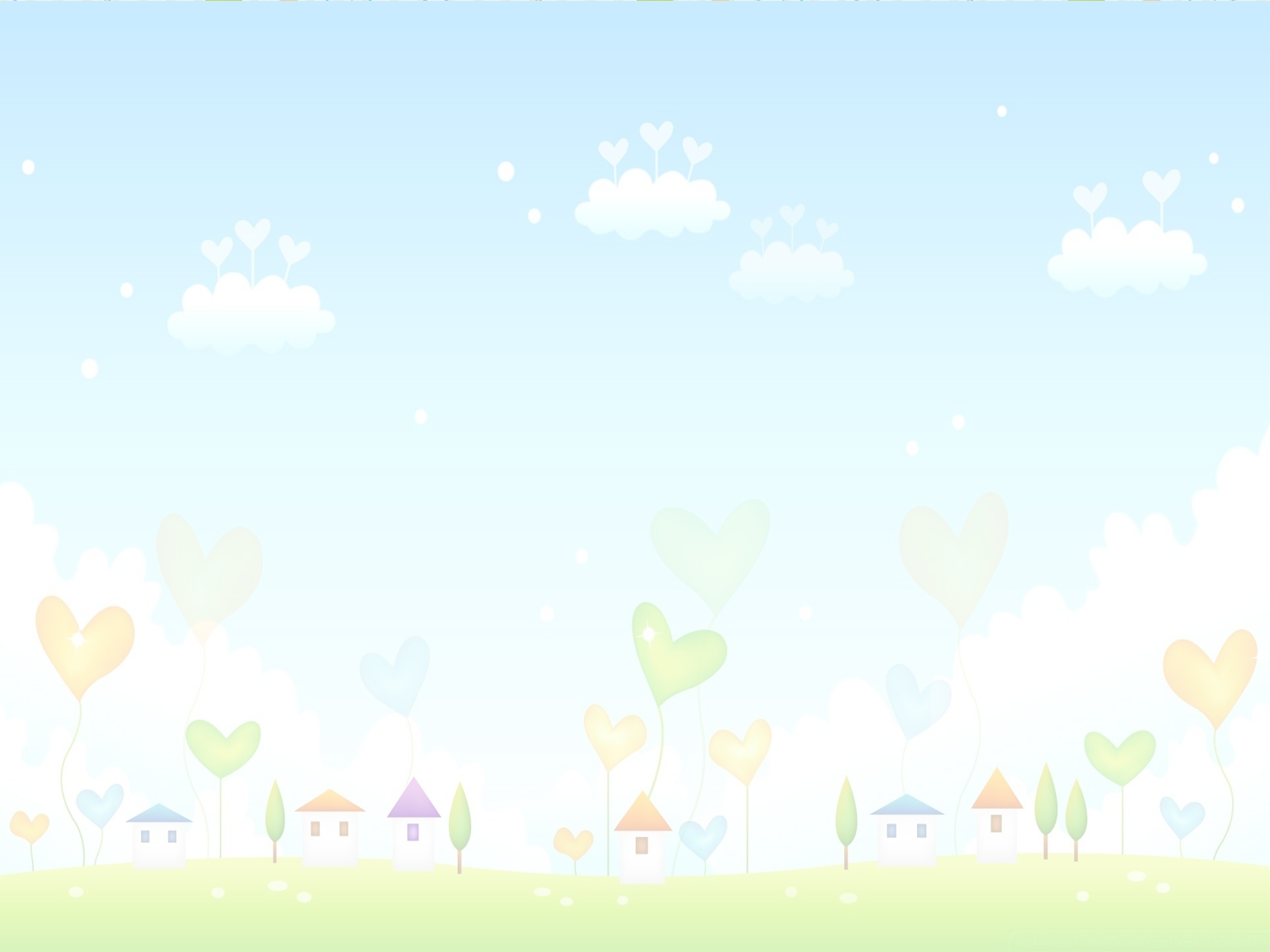 1. Кто чем работает
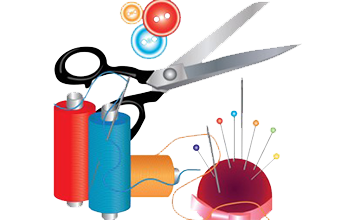 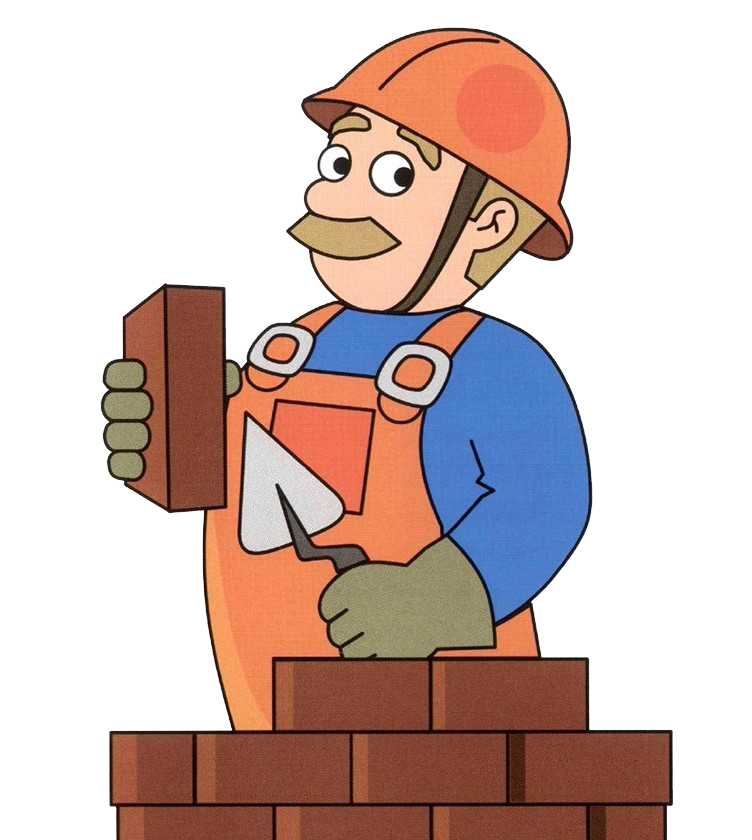 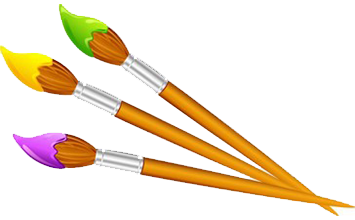 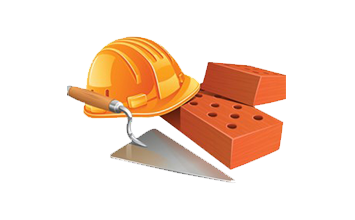 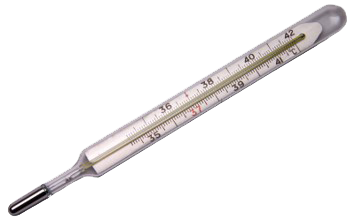 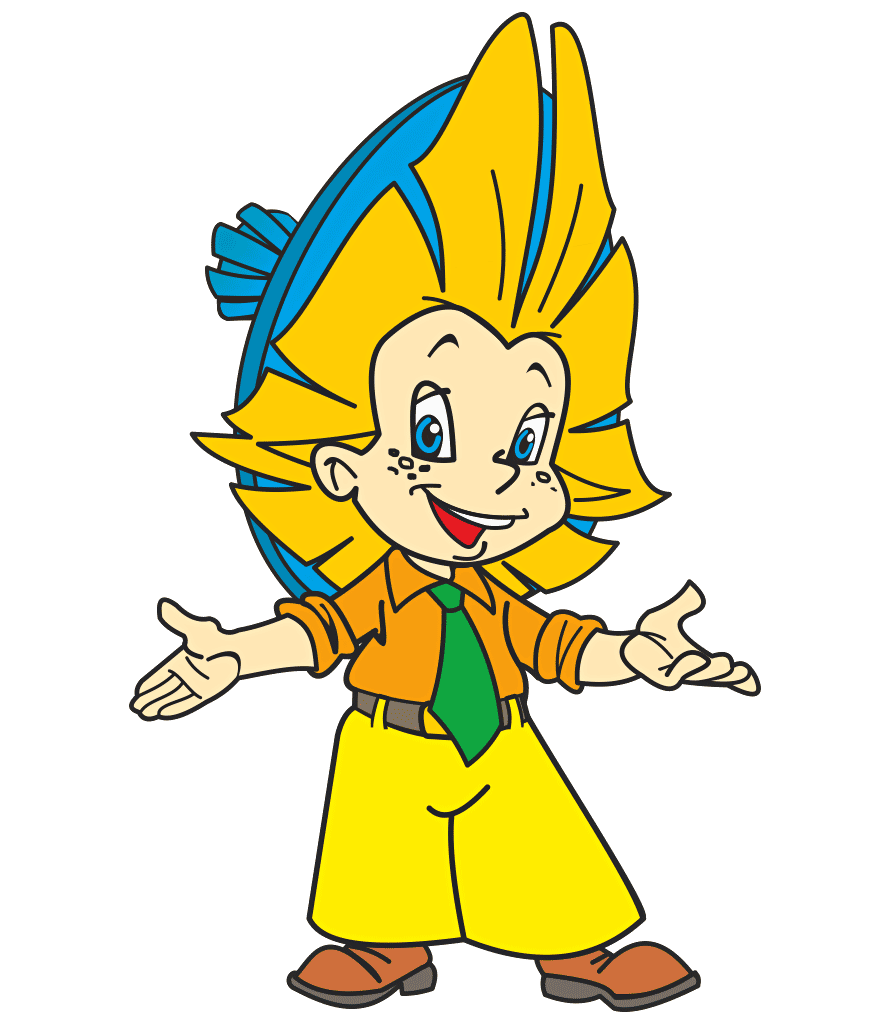 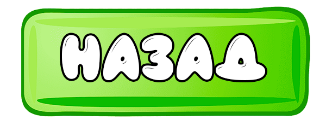 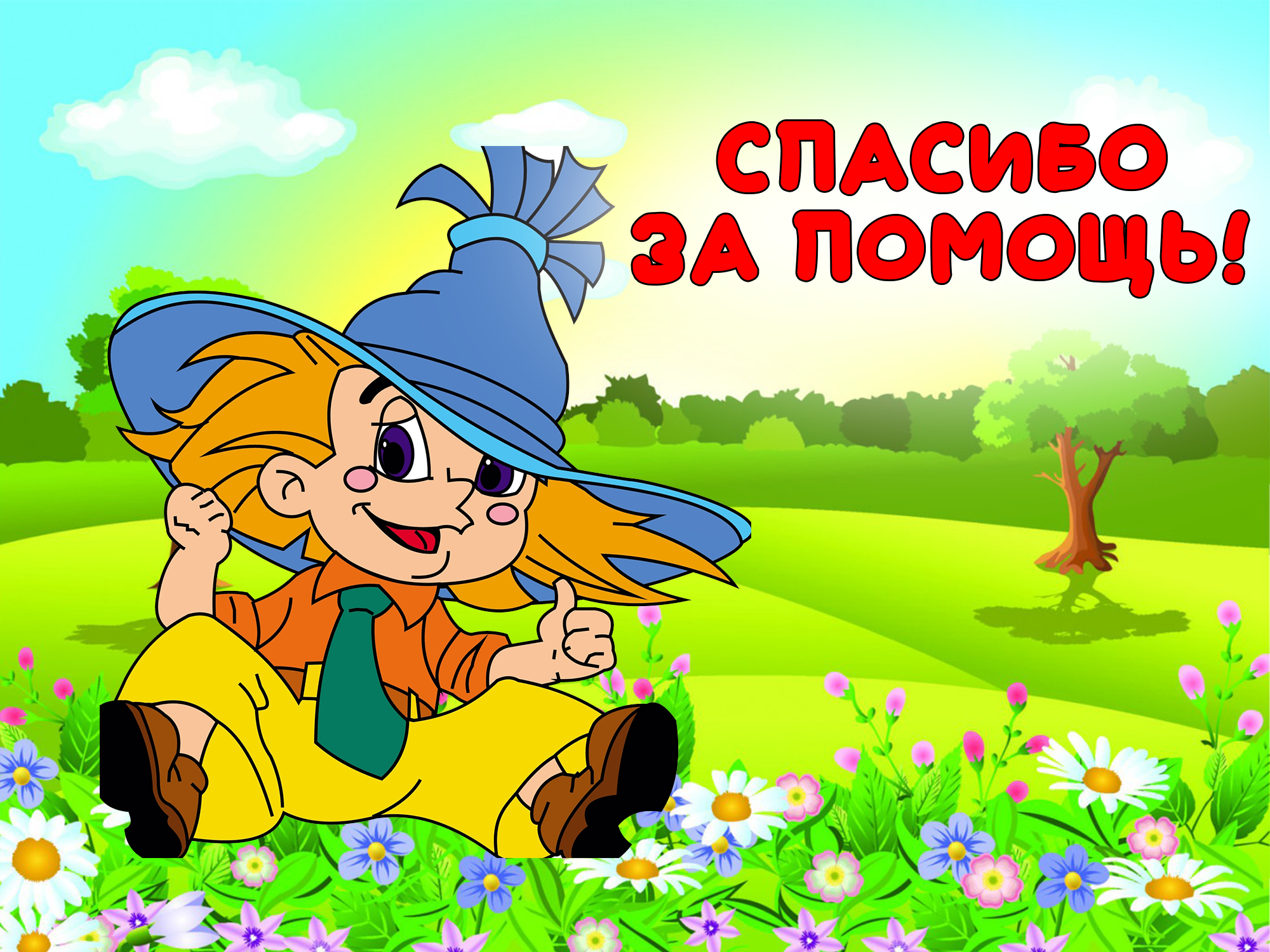 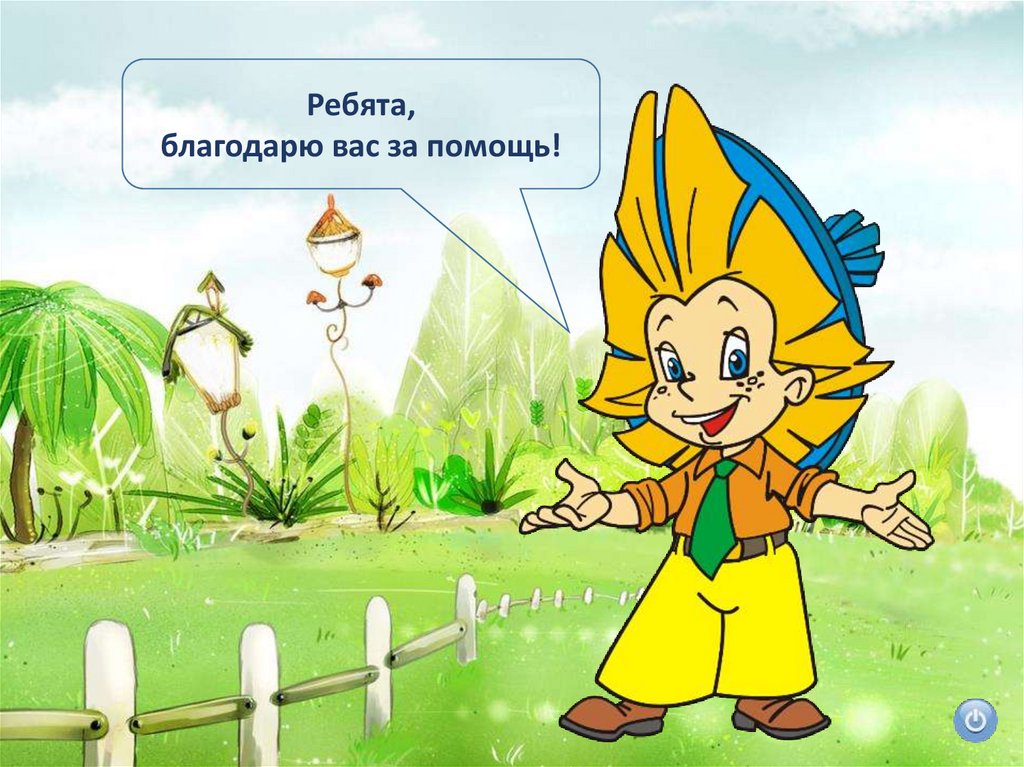 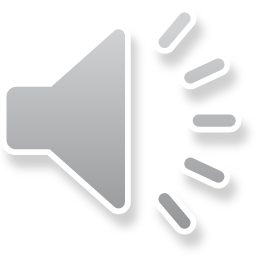 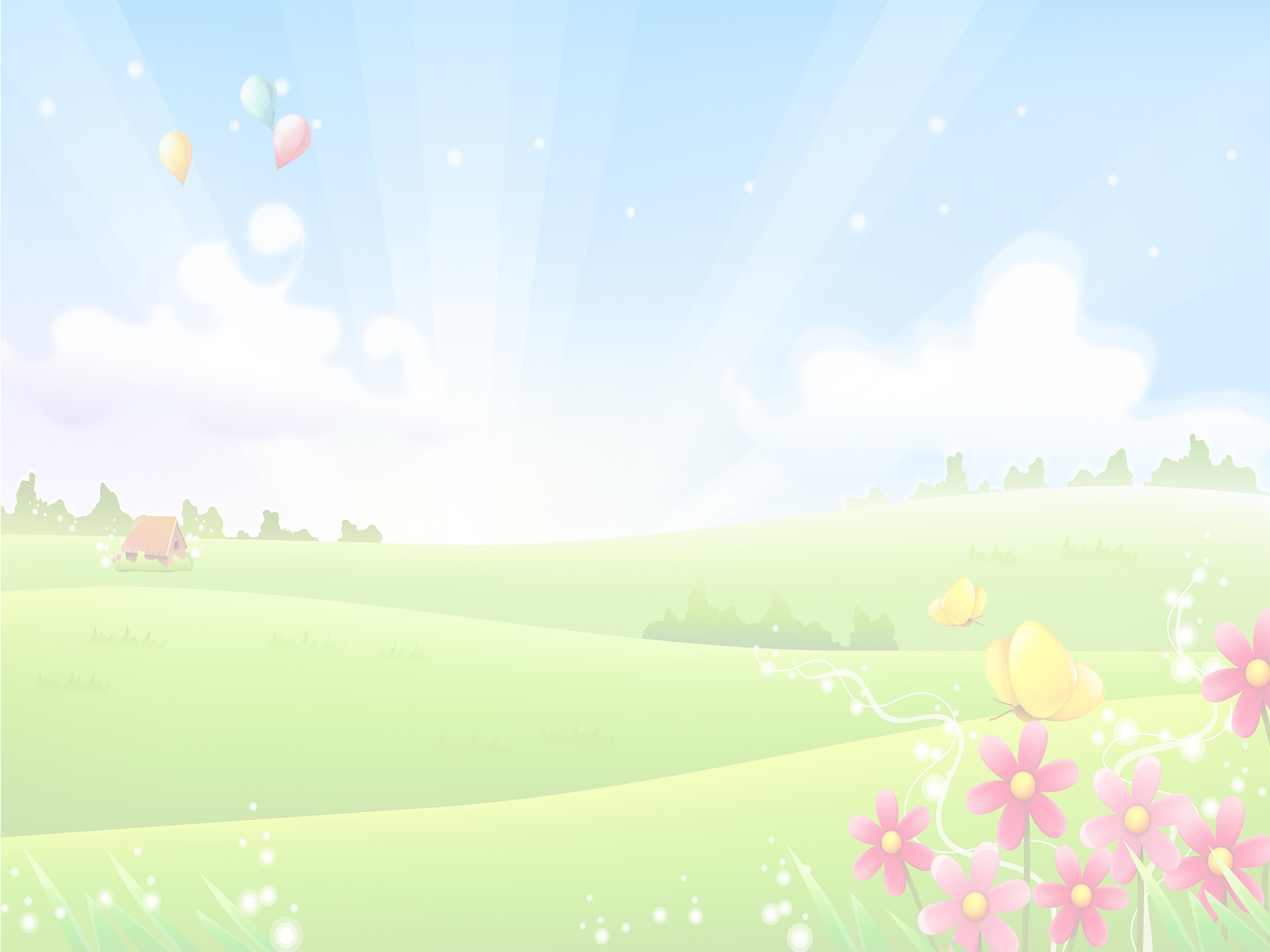 2. Угадай профессию
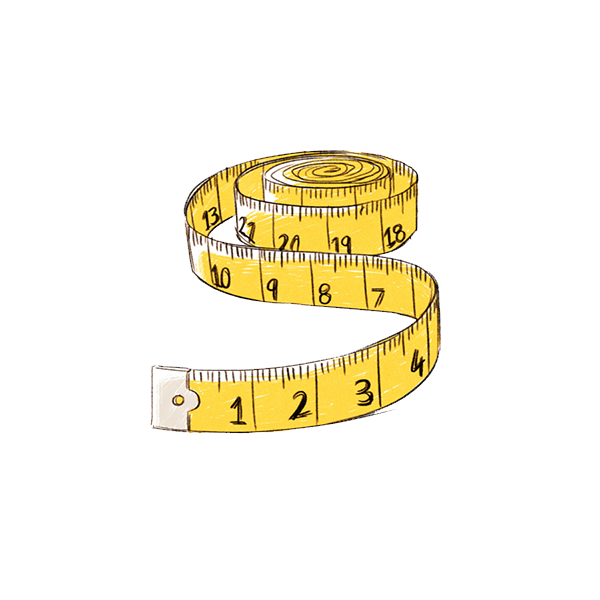 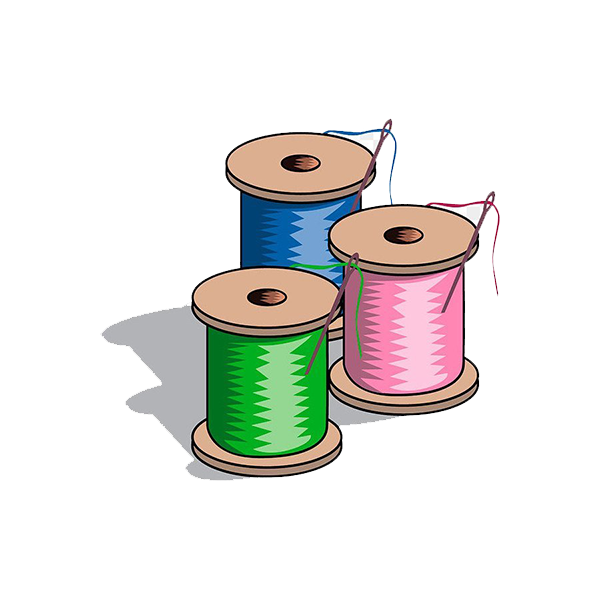 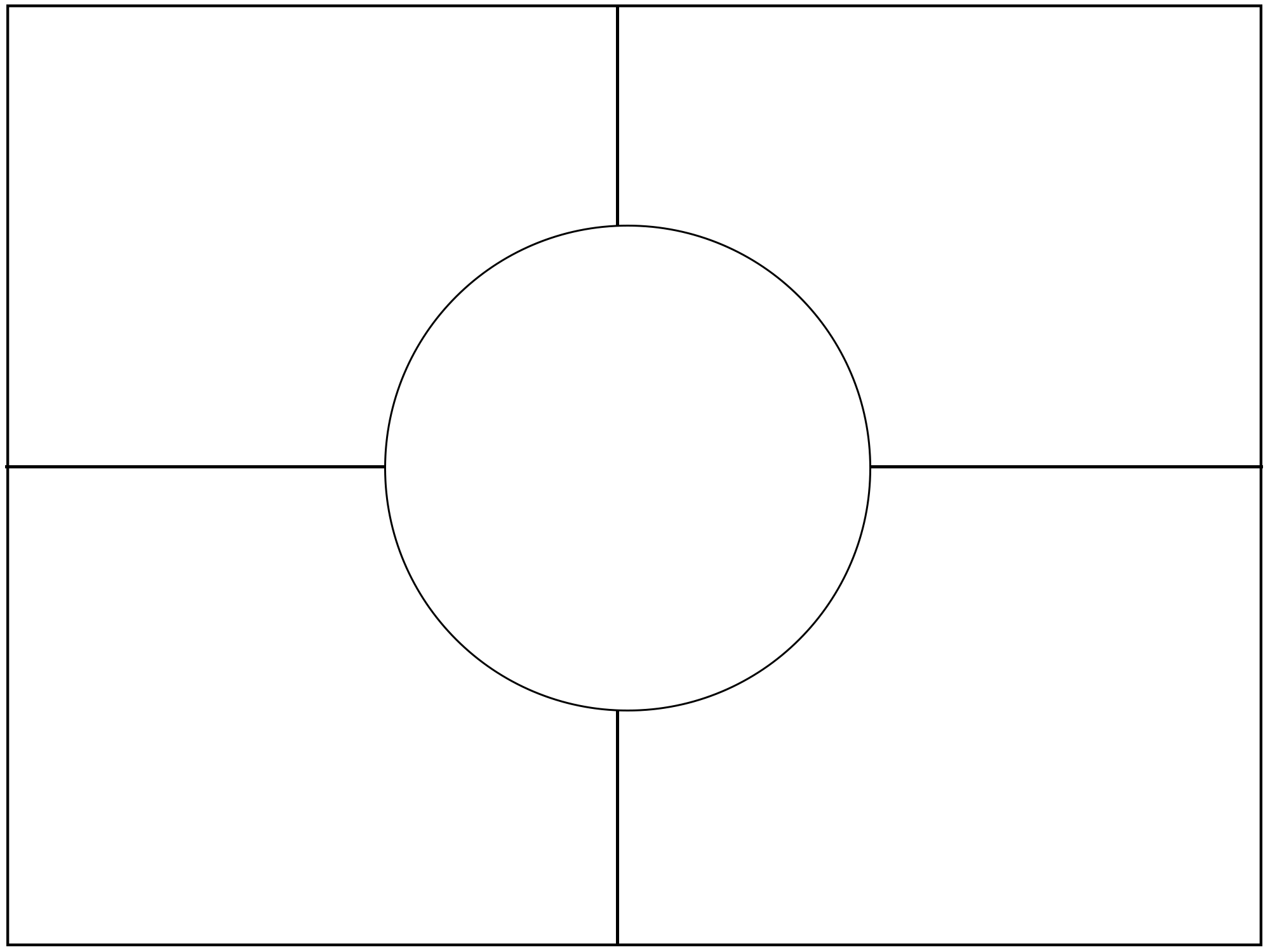 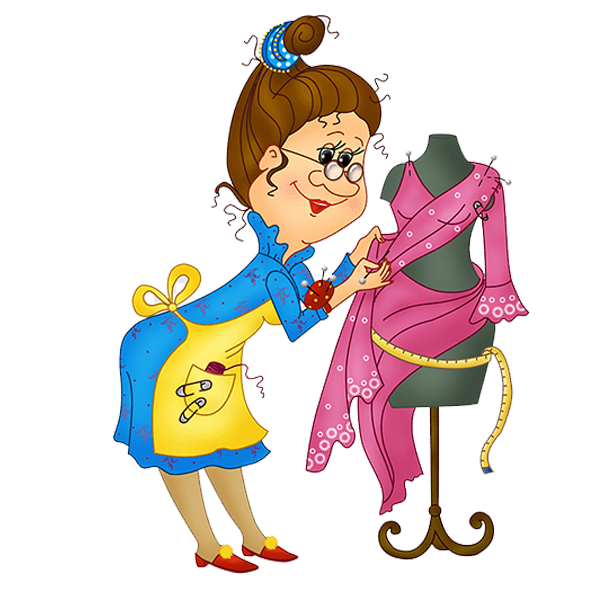 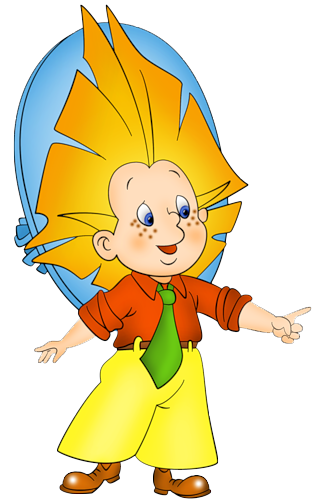 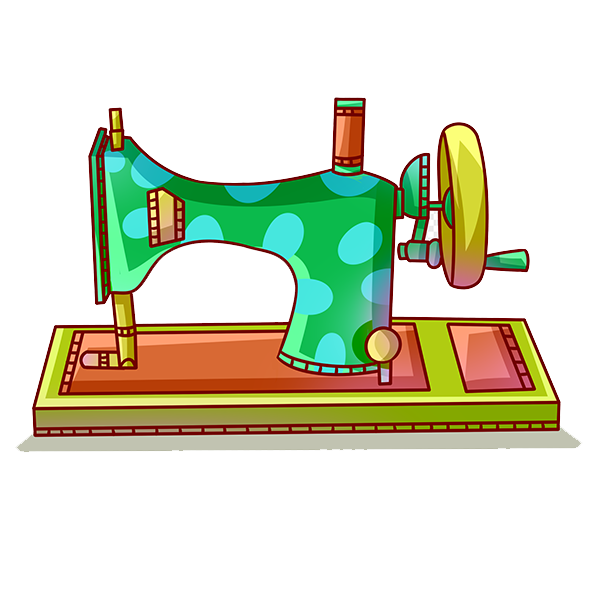 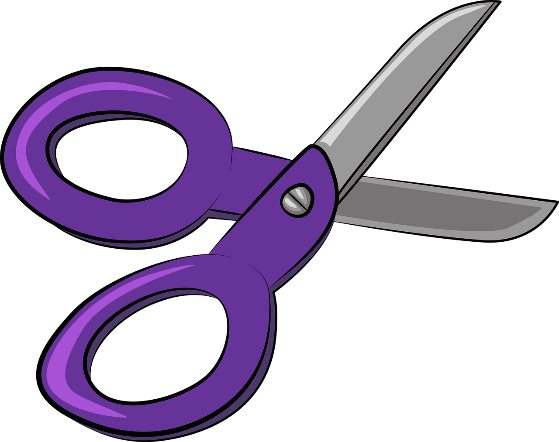 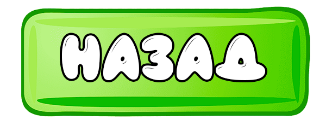 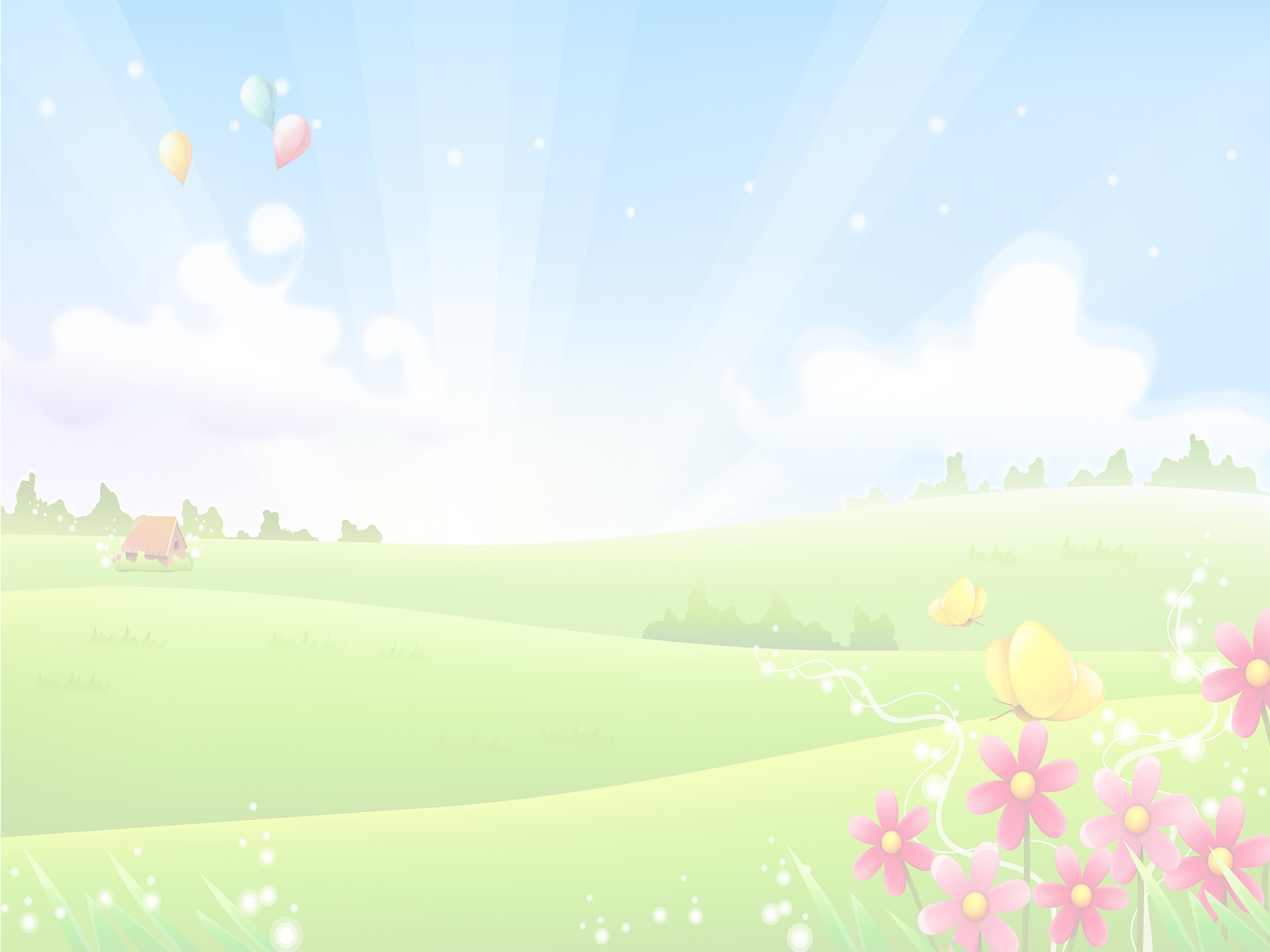 2. Угадай профессию
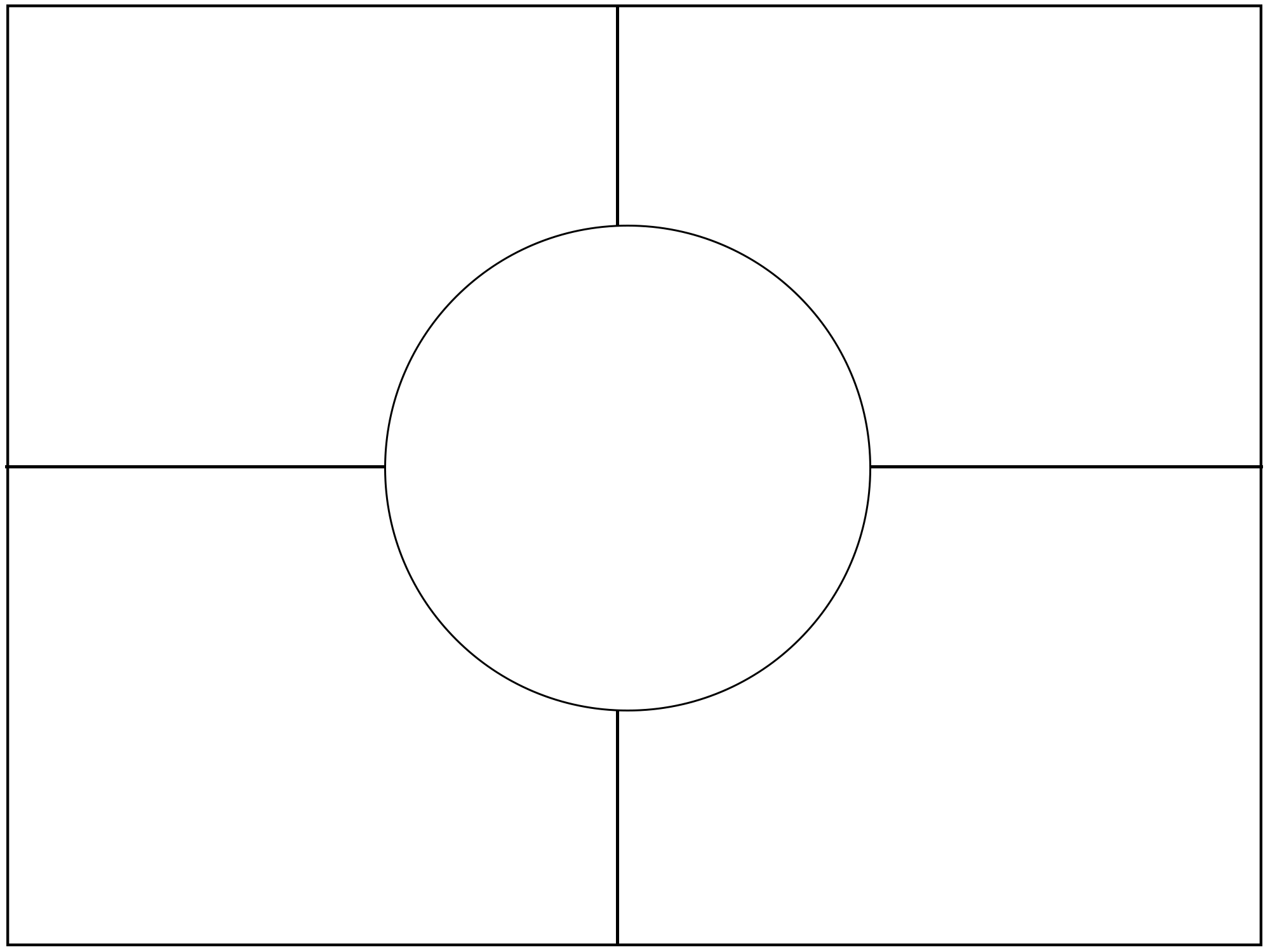 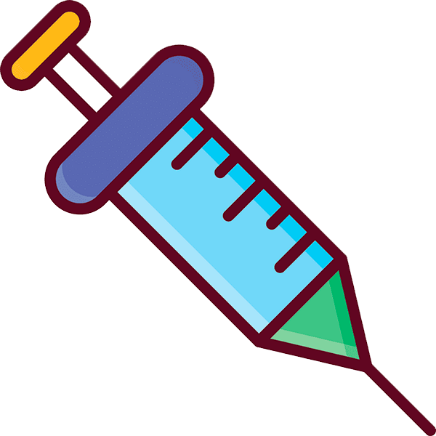 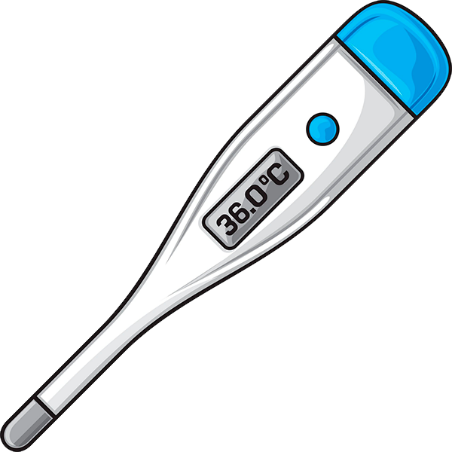 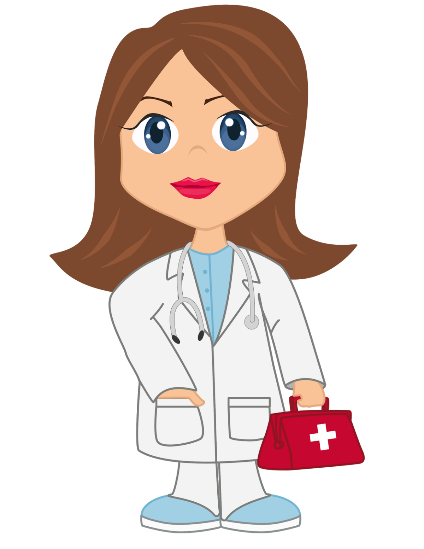 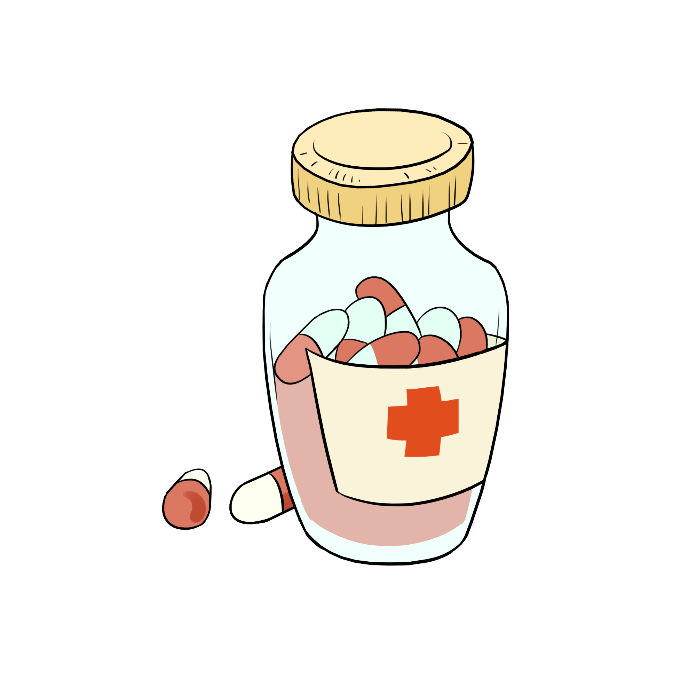 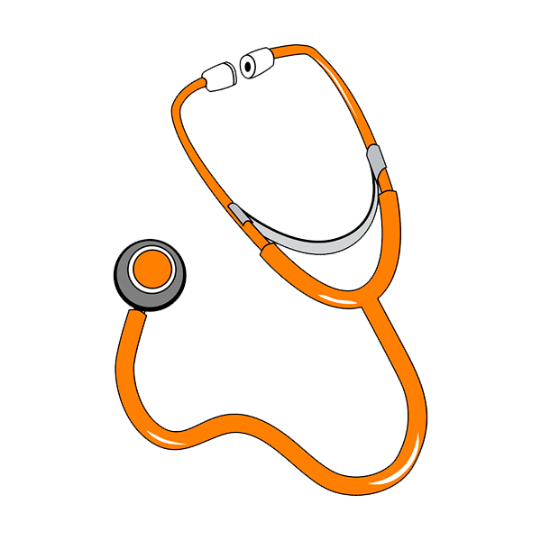 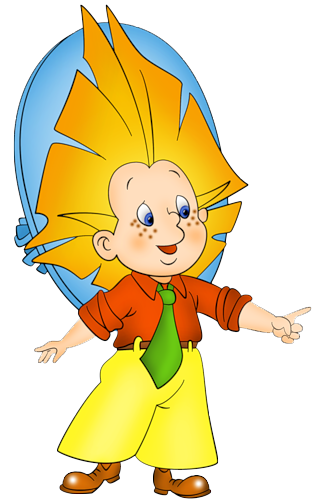 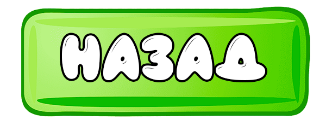 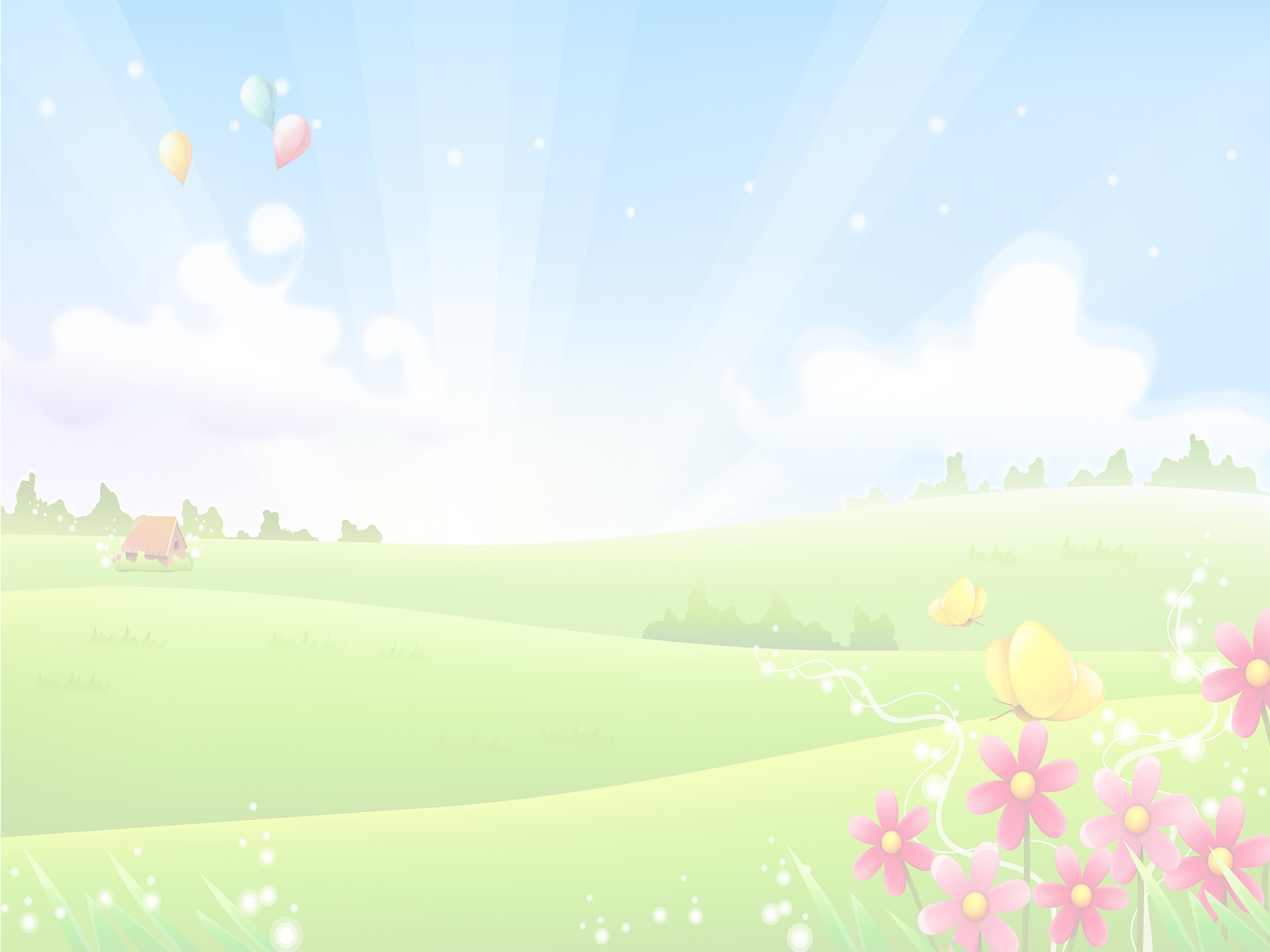 2. Угадай профессию
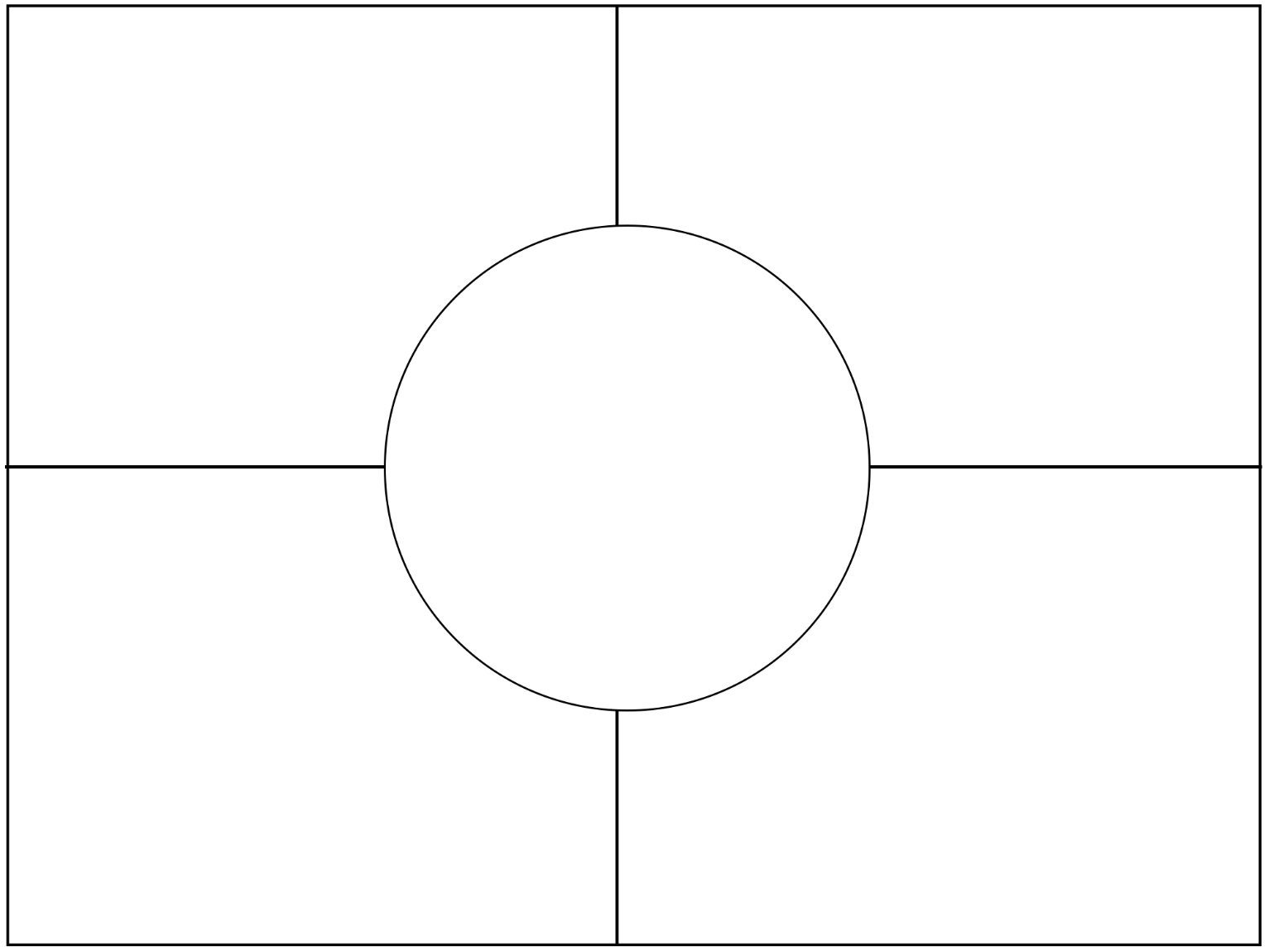 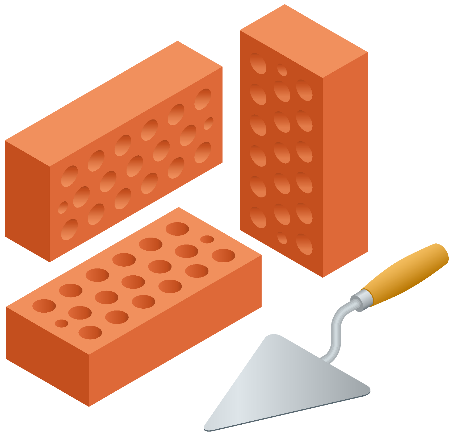 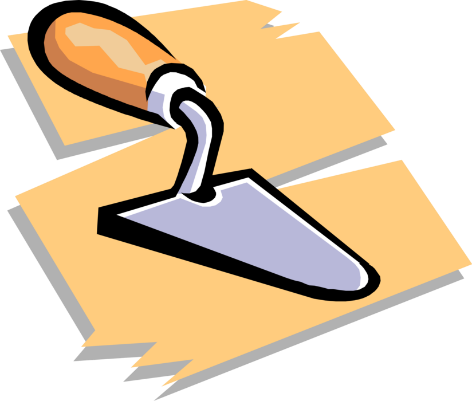 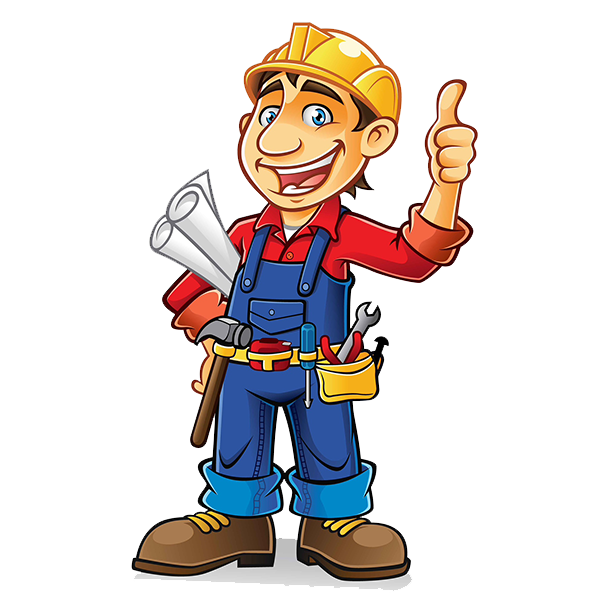 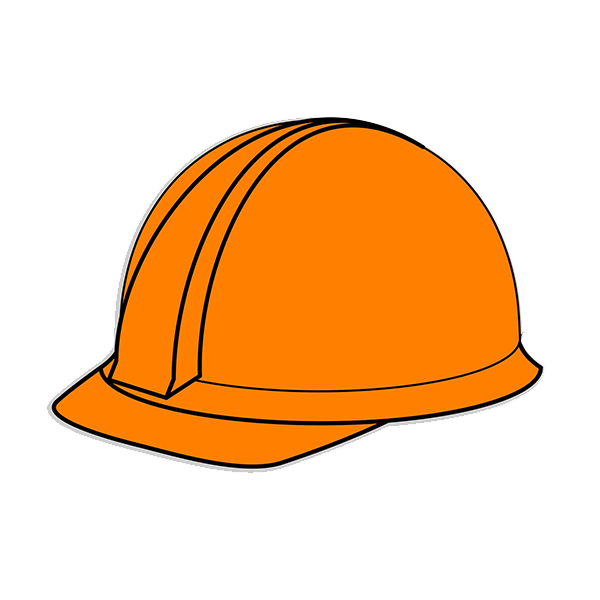 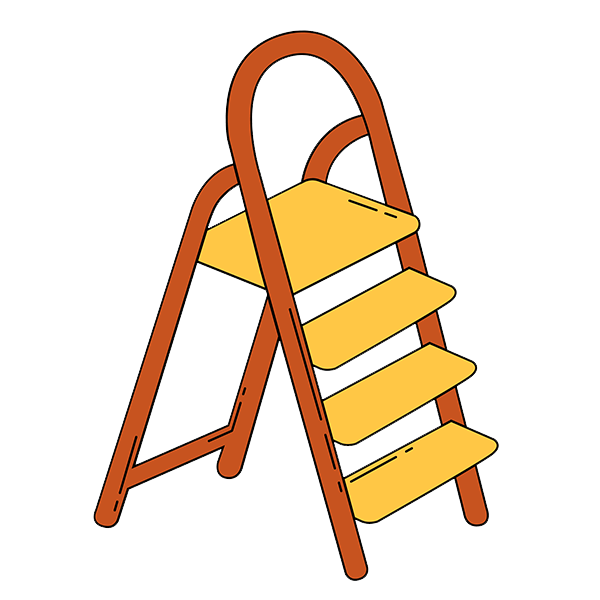 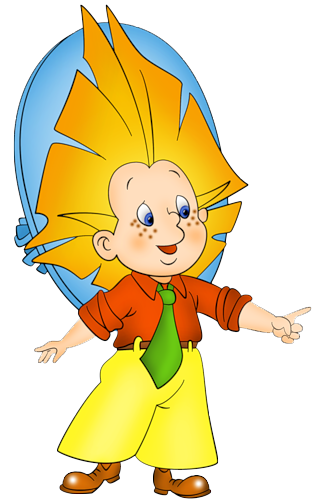 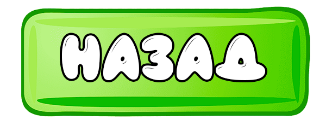 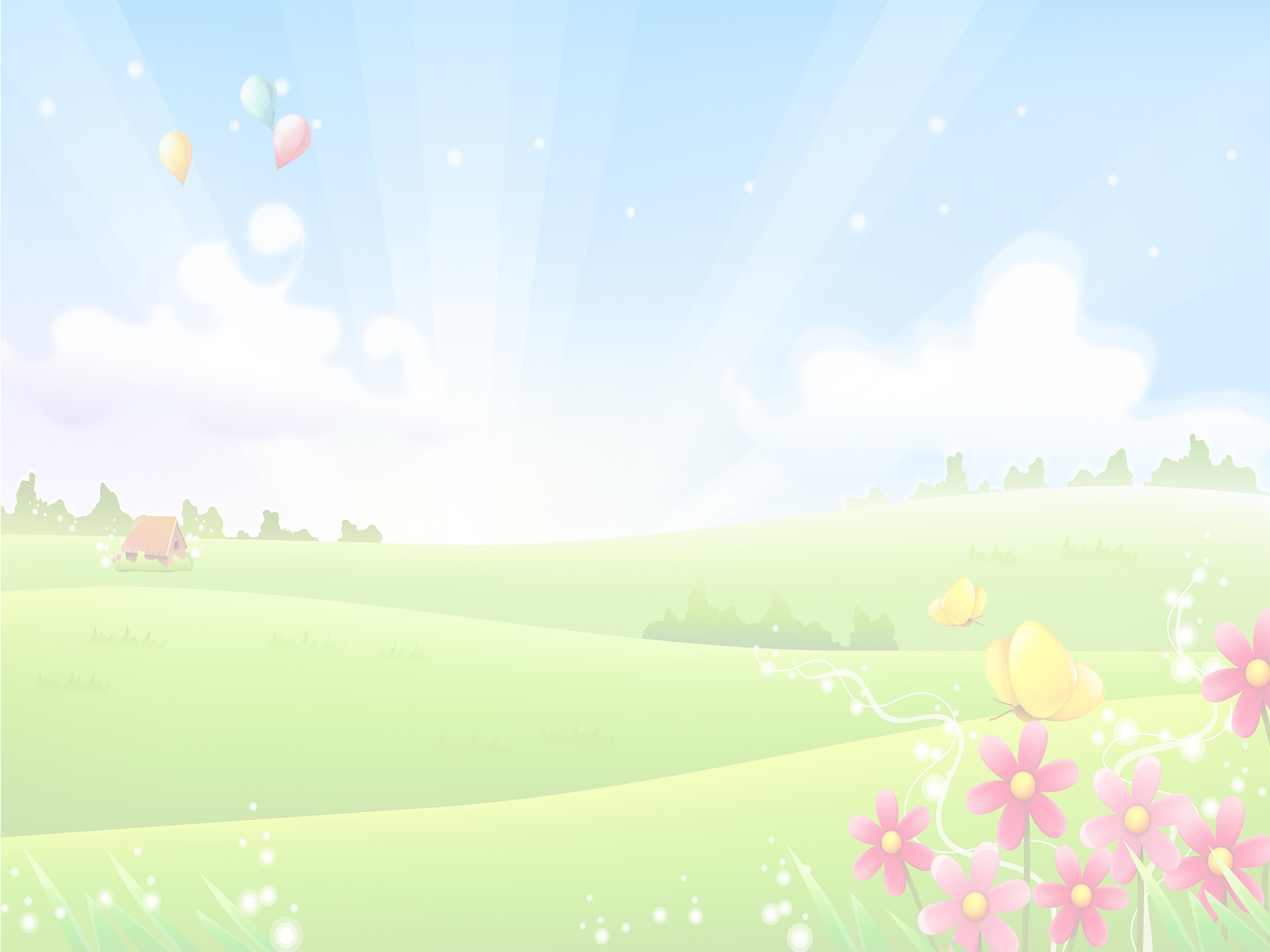 2. Угадай профессию
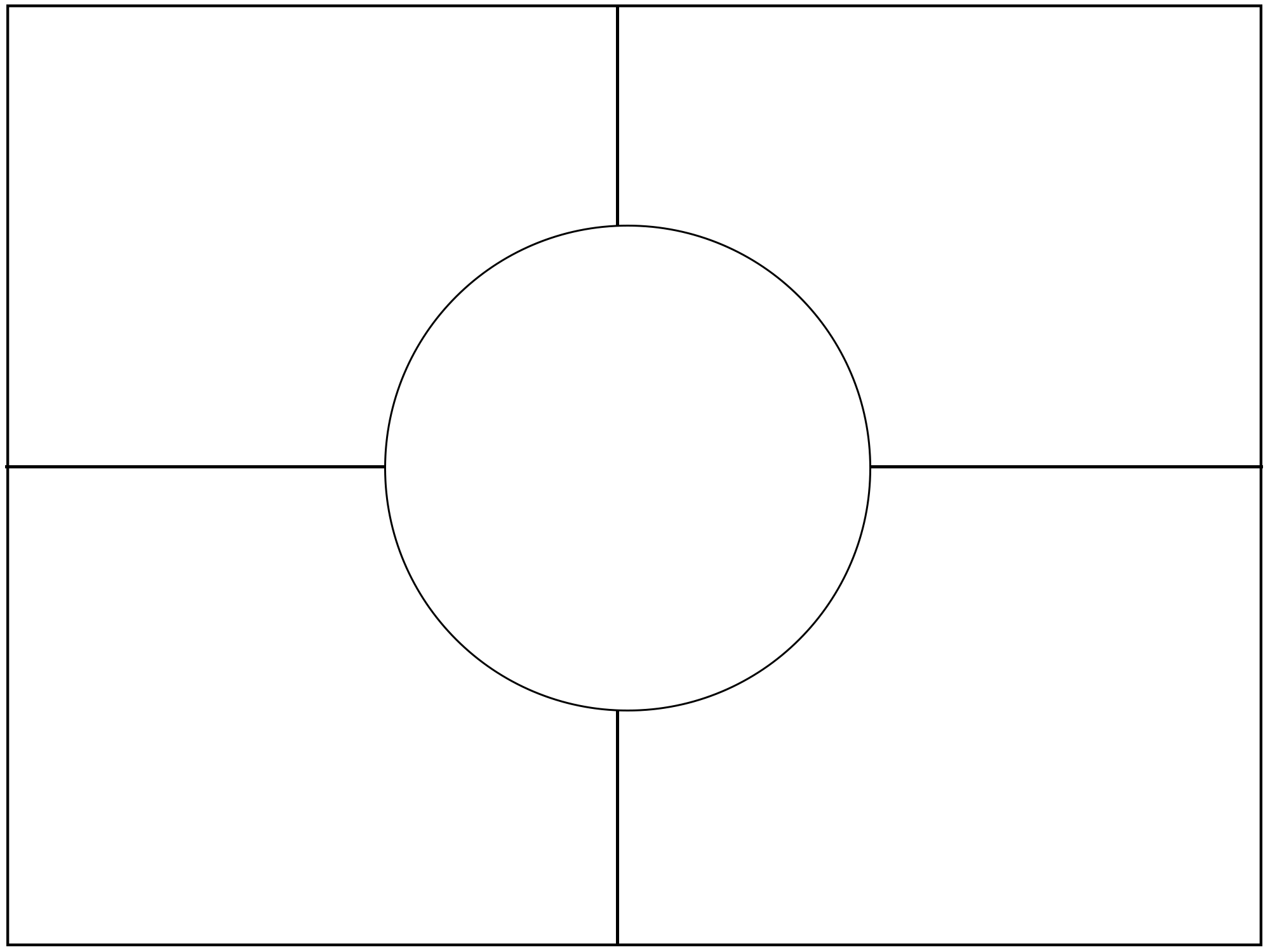 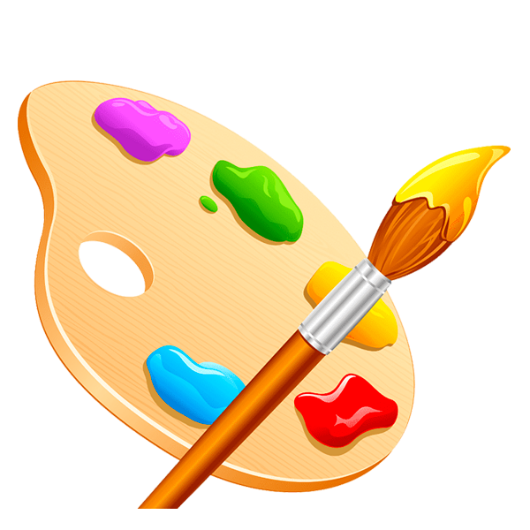 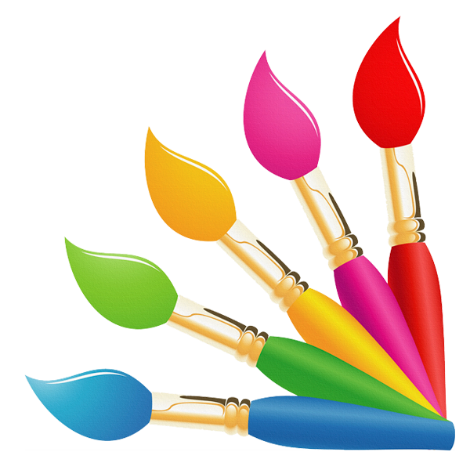 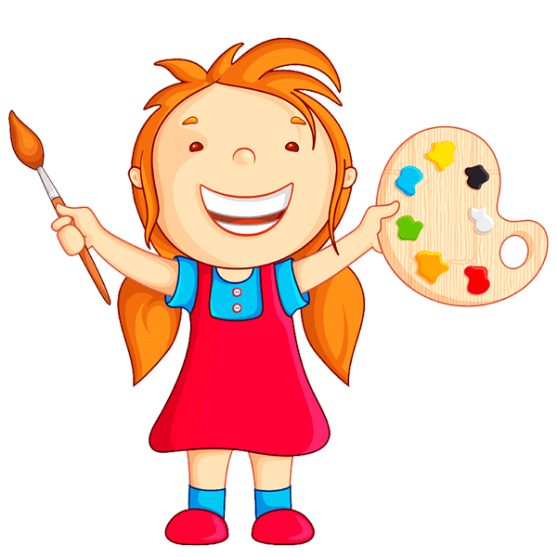 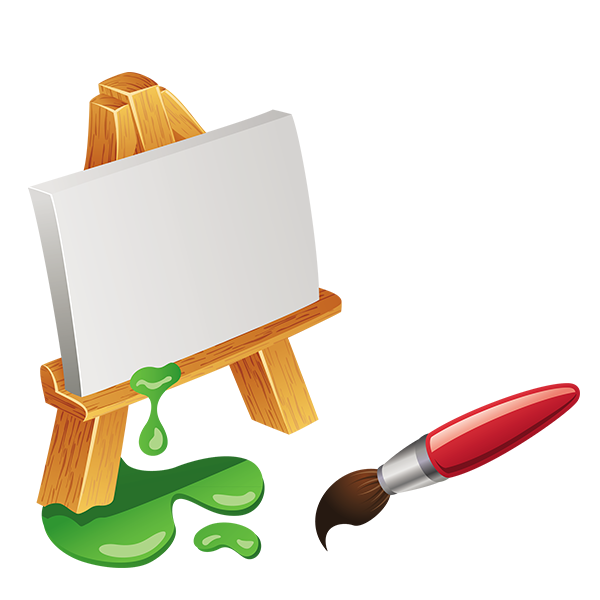 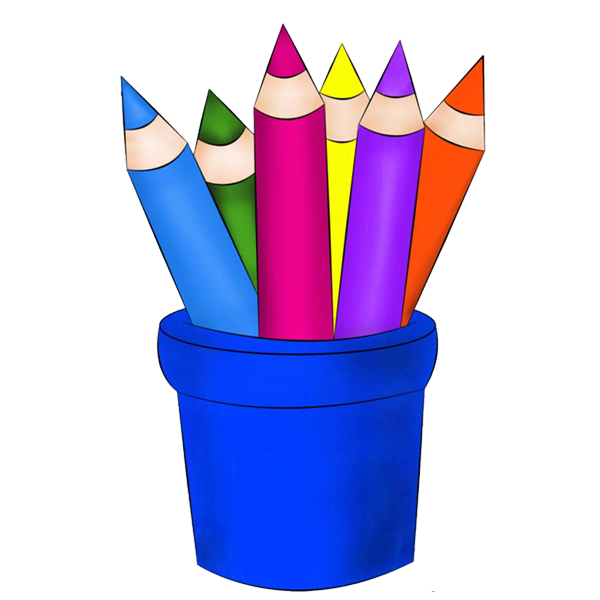 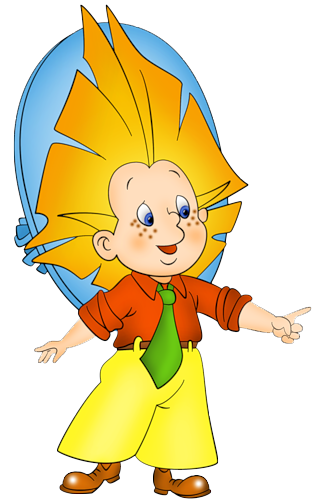 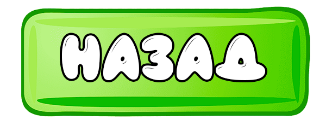 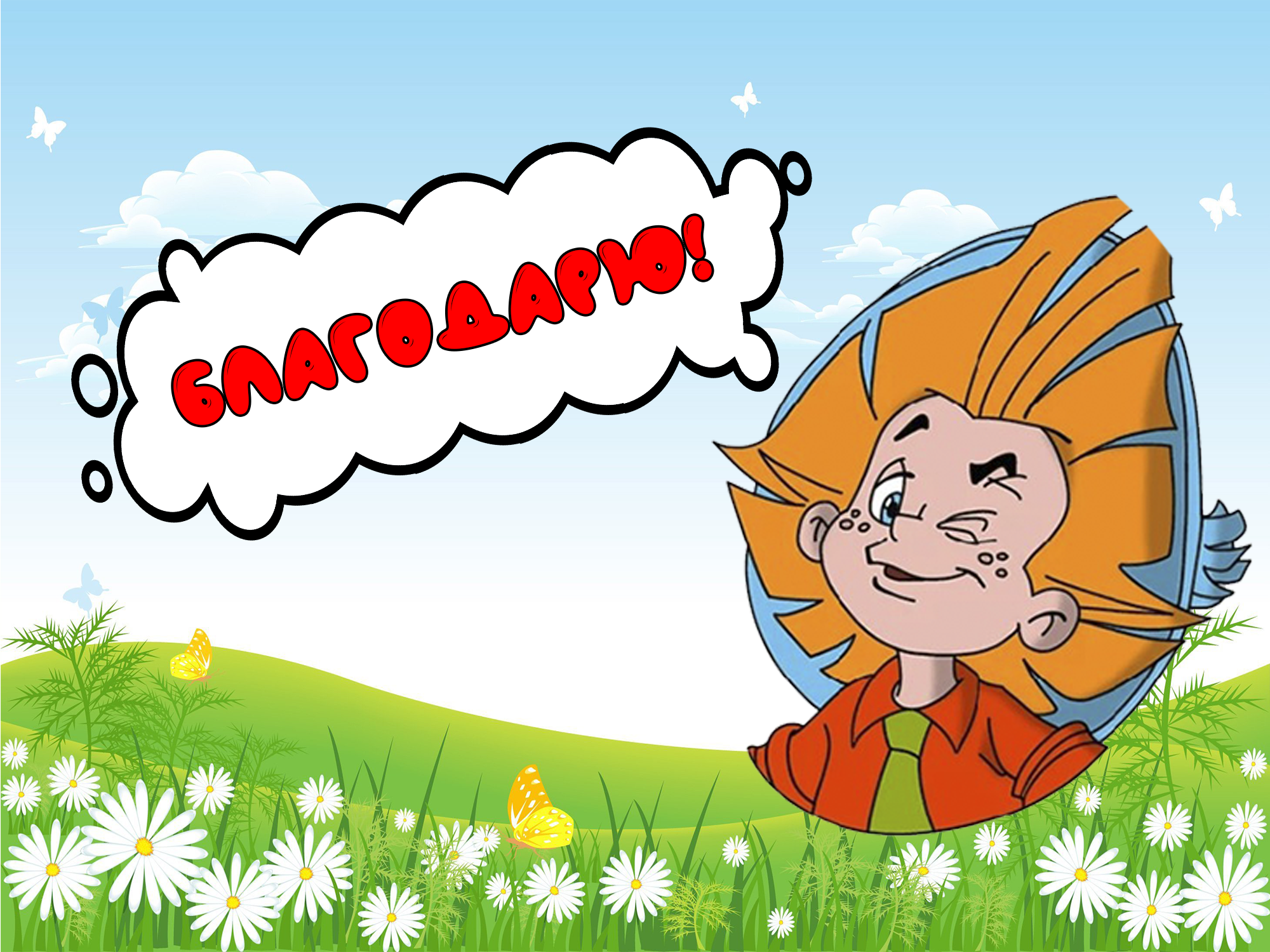 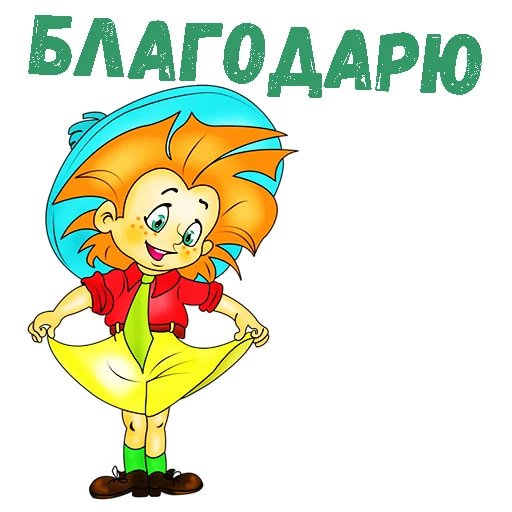 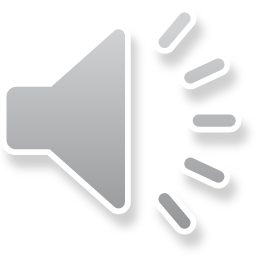 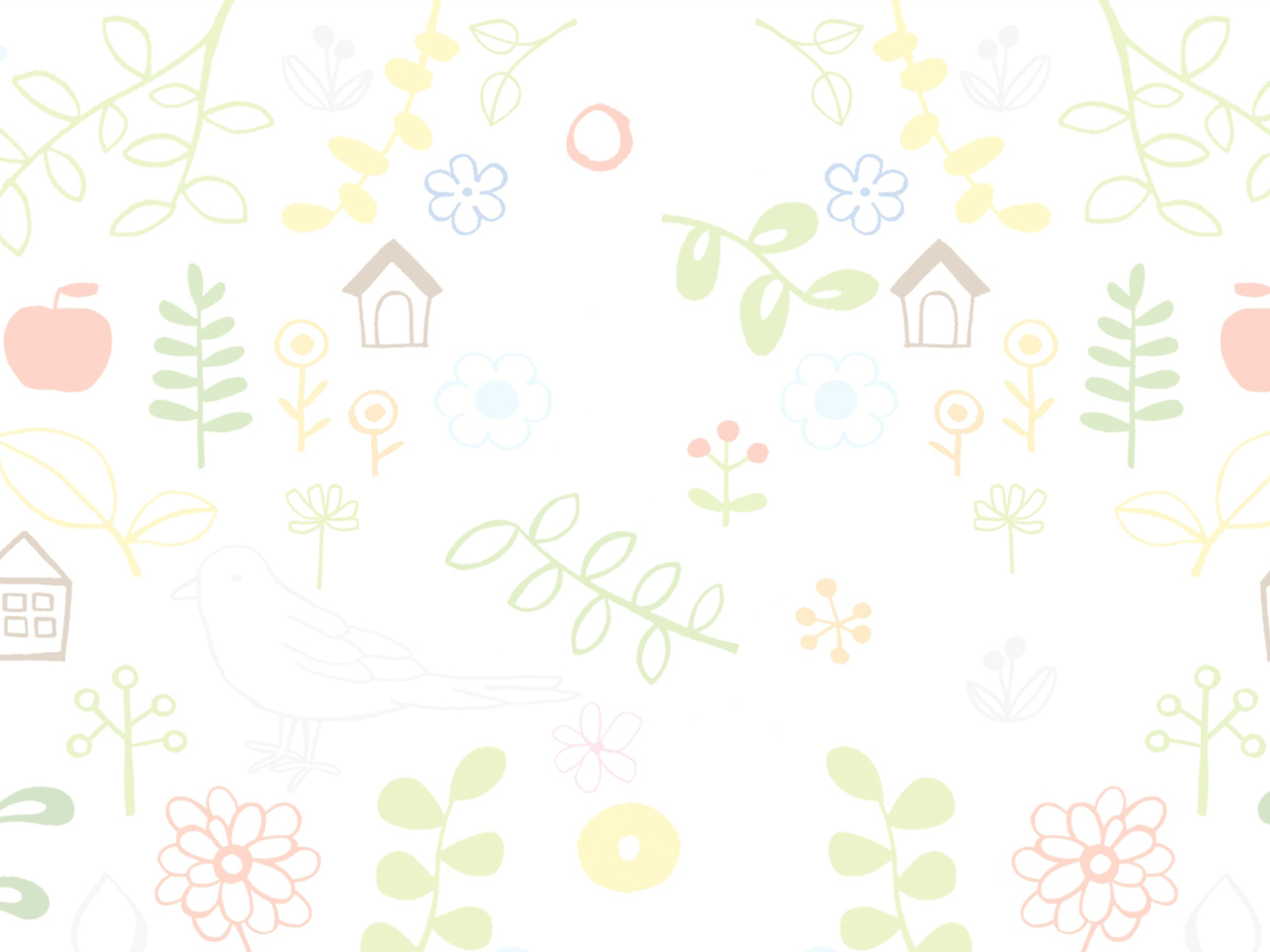 3. Назови действия
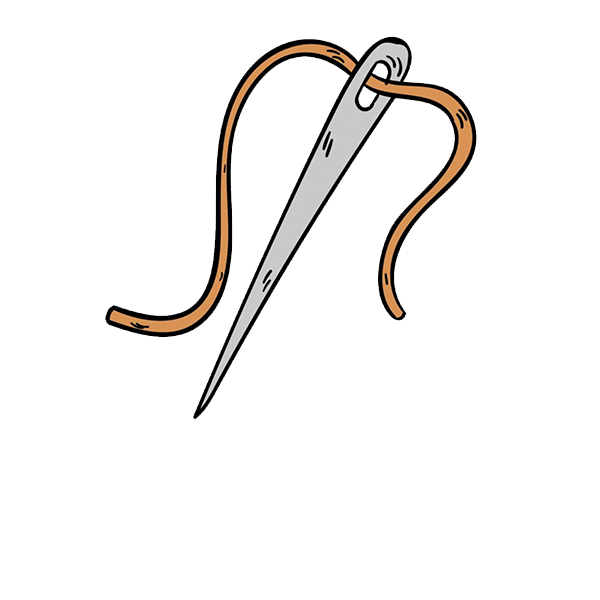 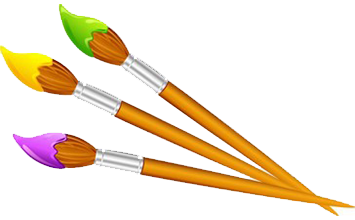 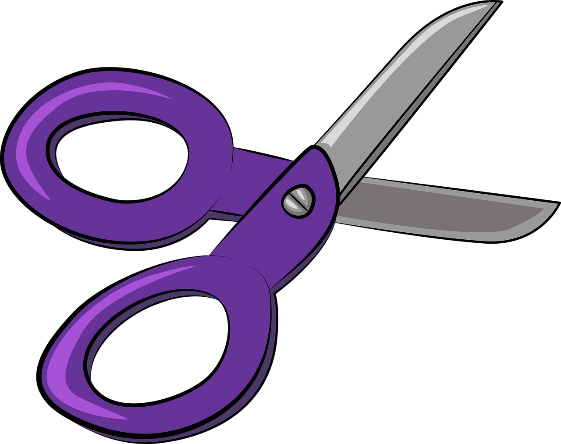 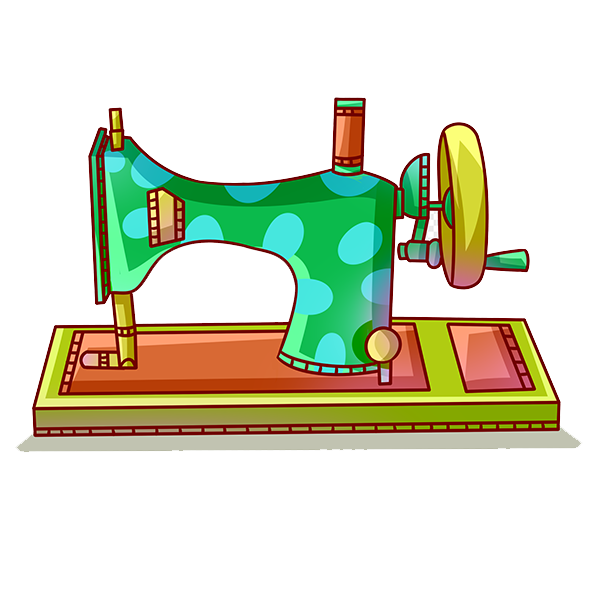 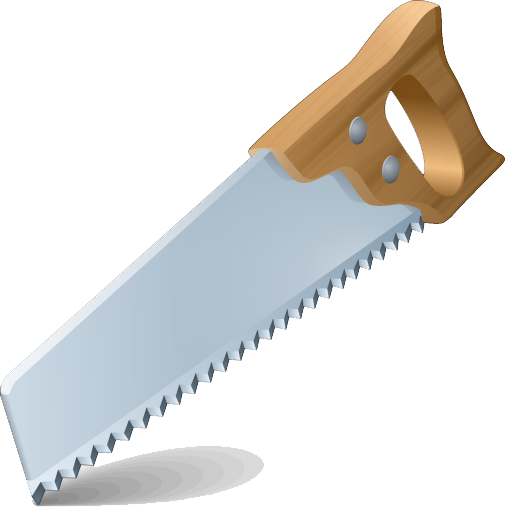 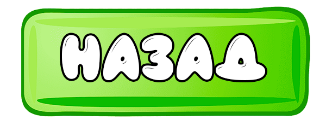 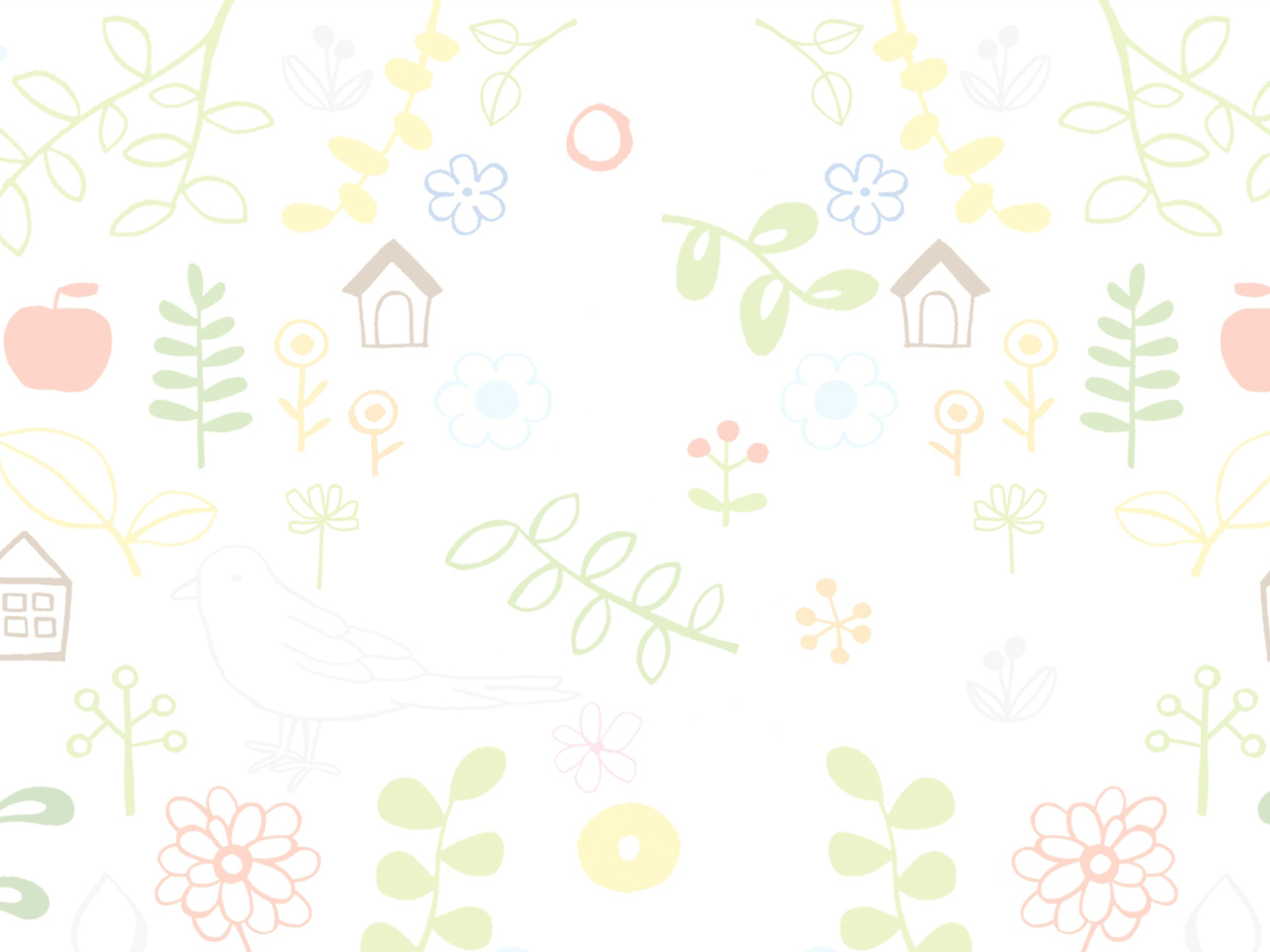 4. Составь рассказ о профессии
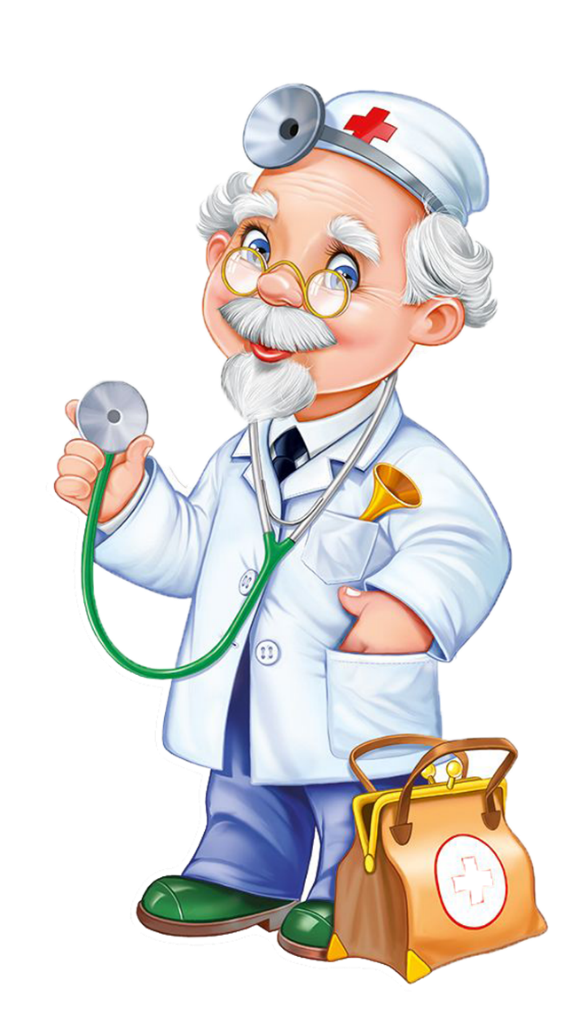 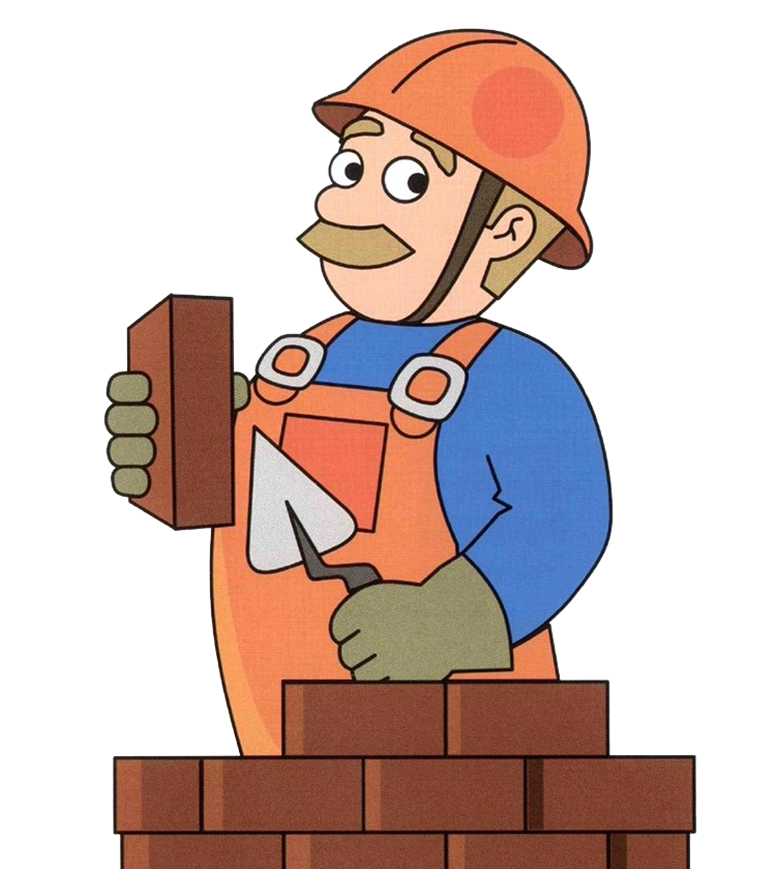 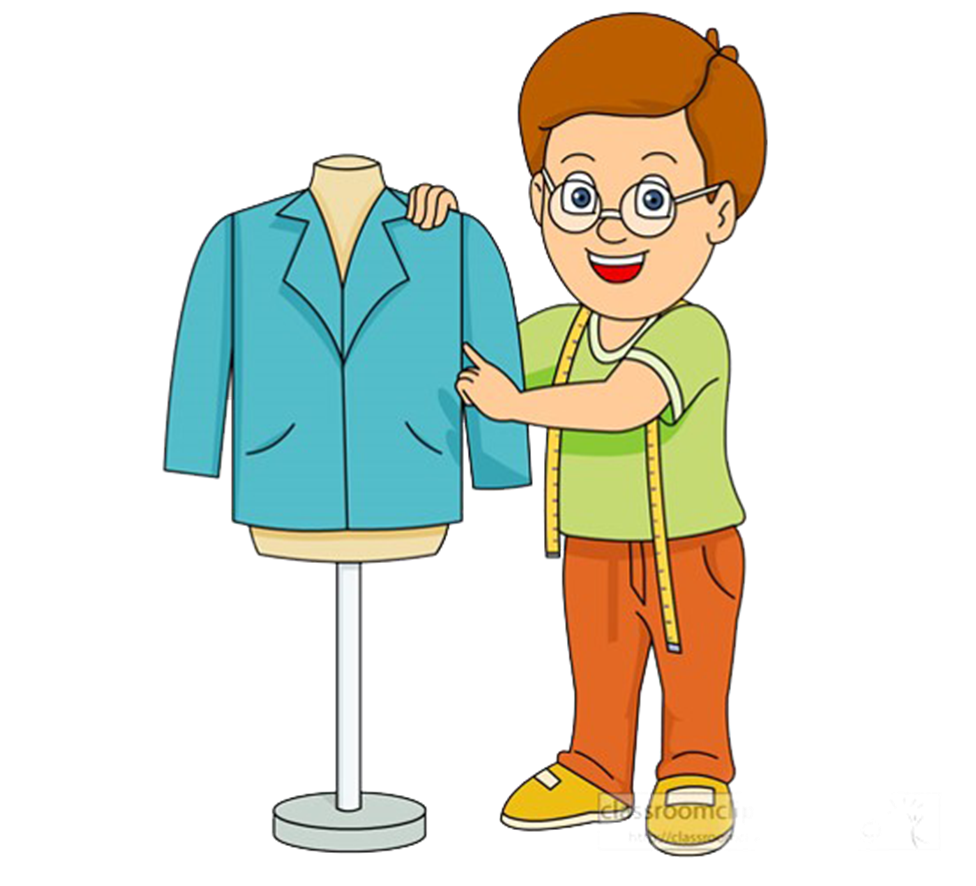 1.
2.
3.
4.
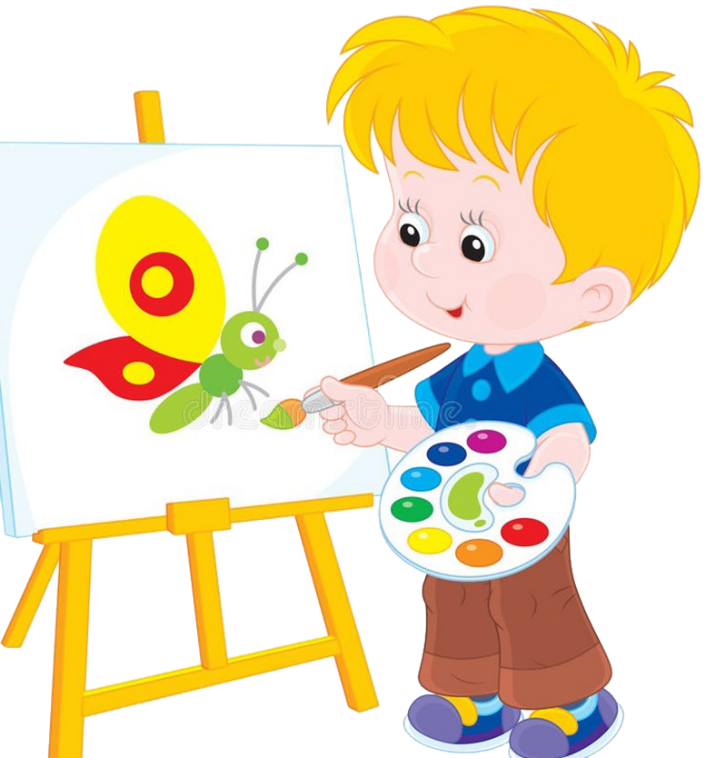 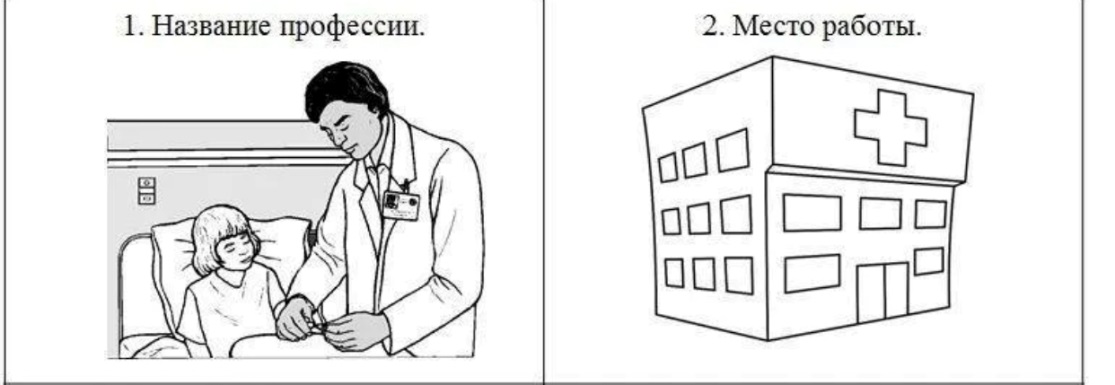 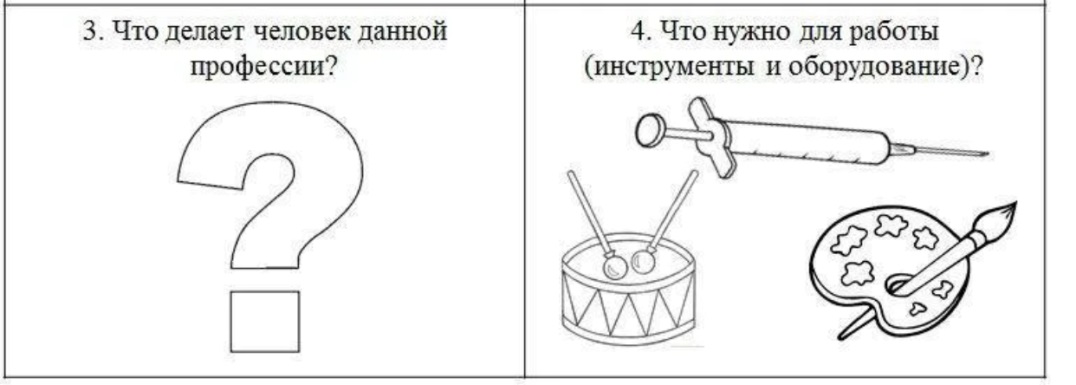 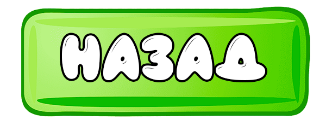 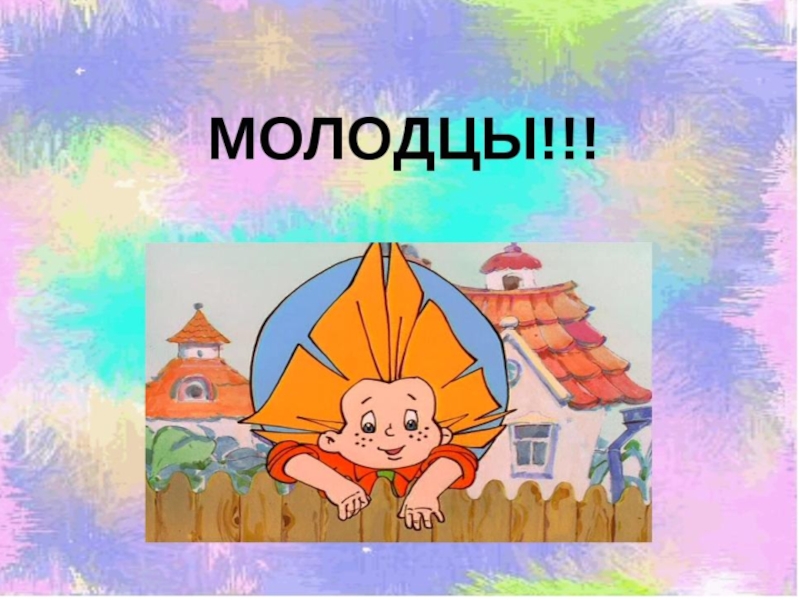 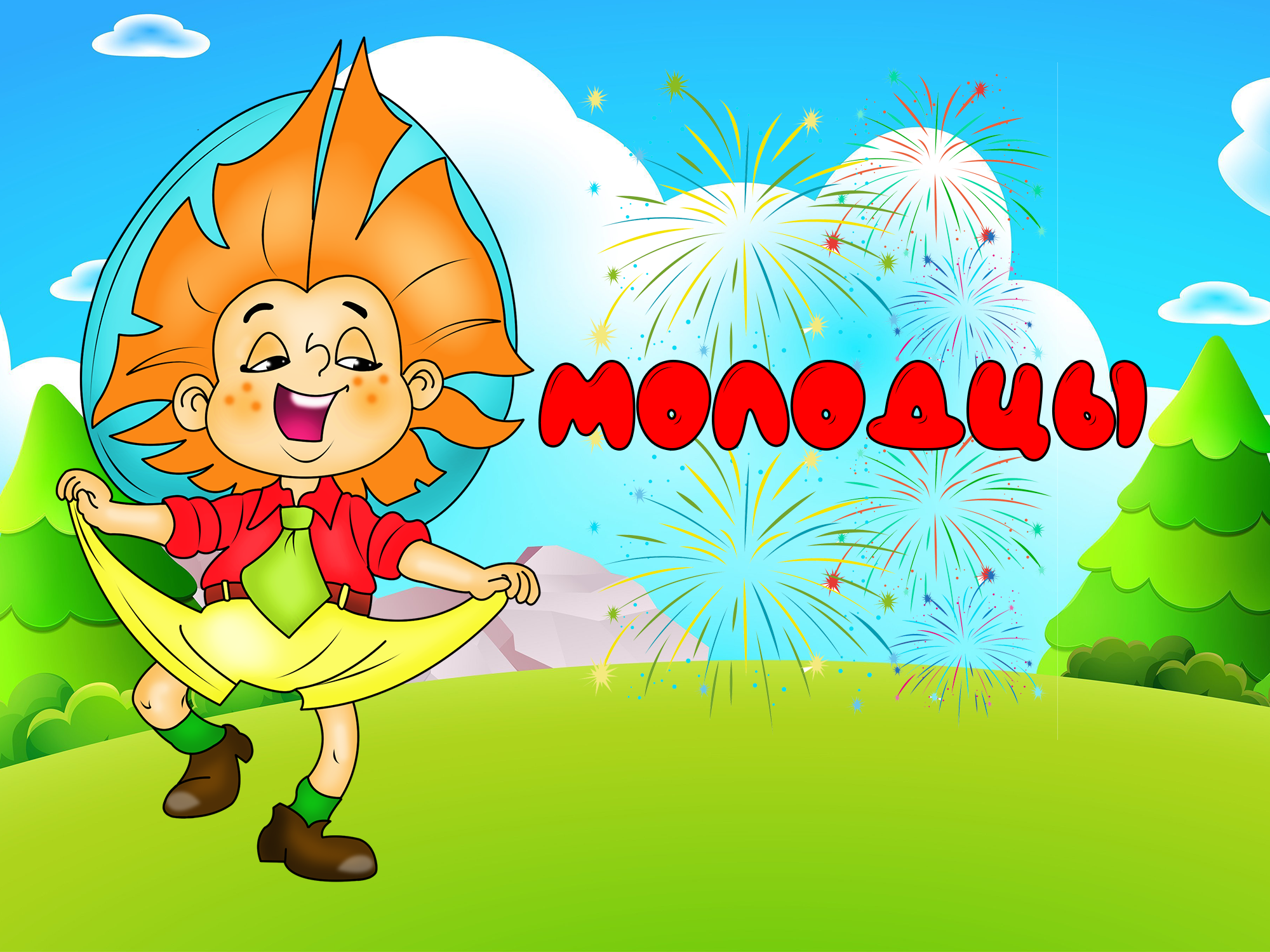 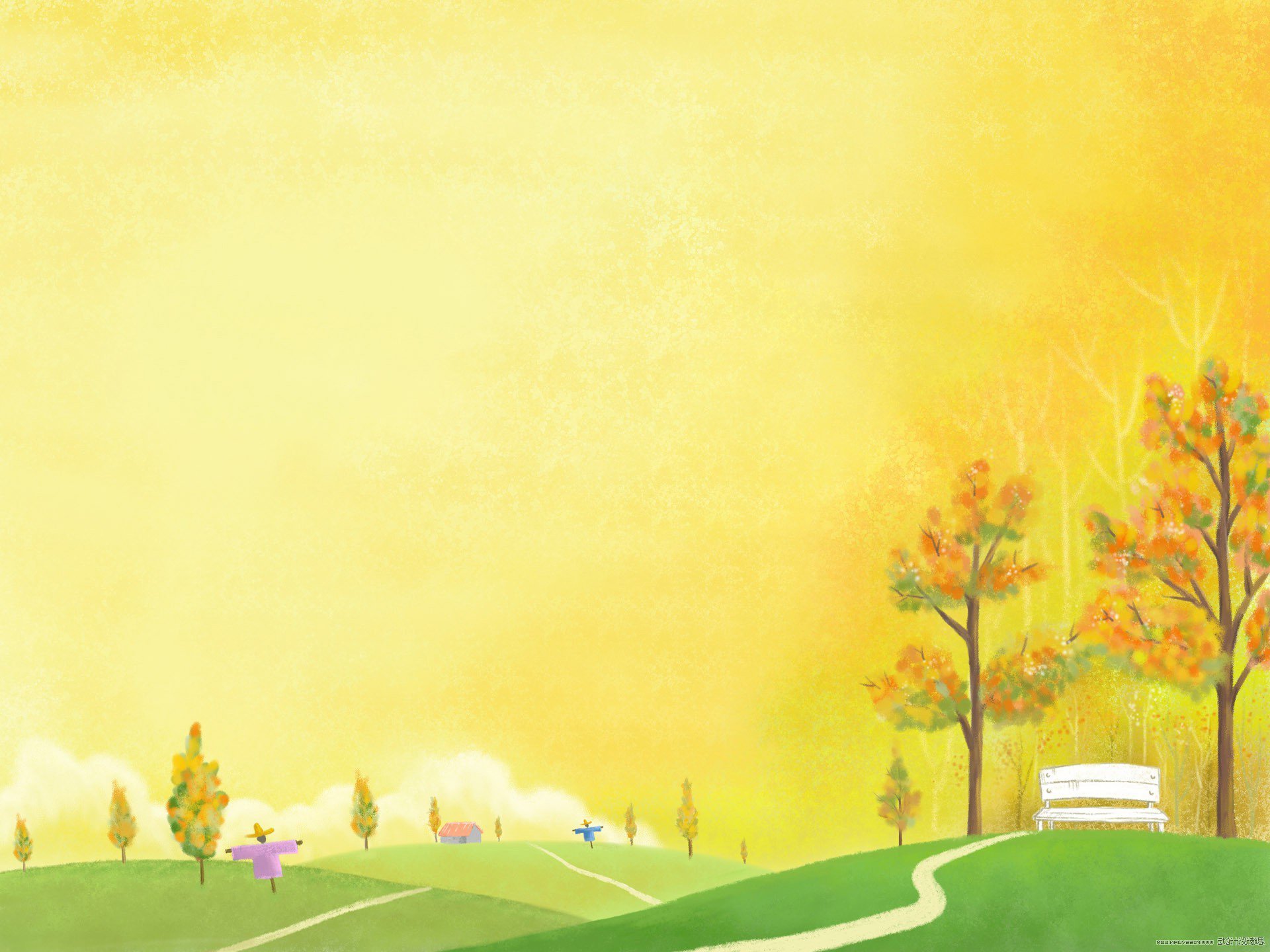 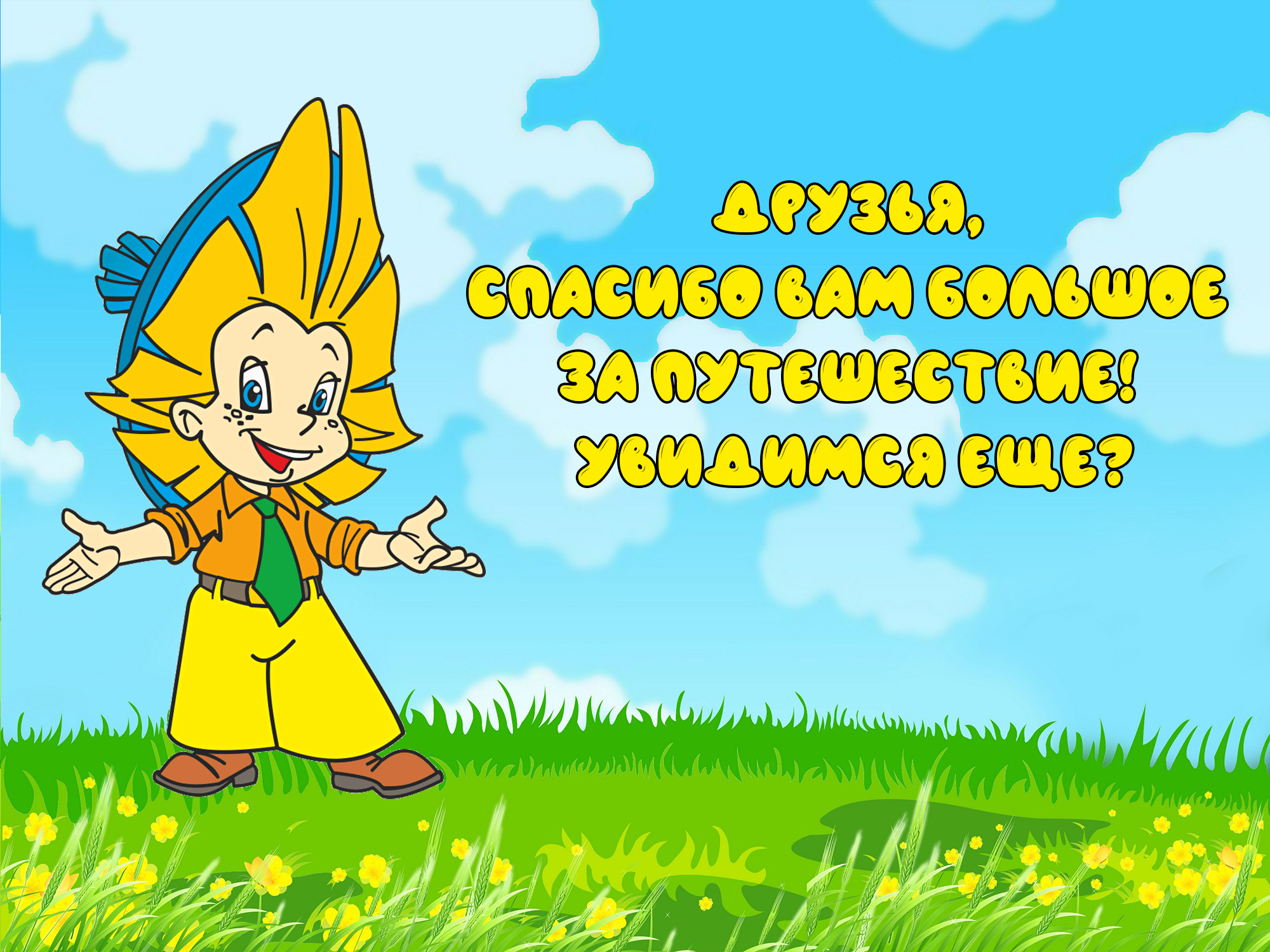 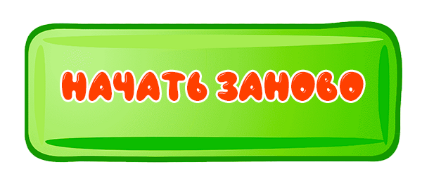 Друзья, спасибо вам большое за путешествие! Увидимся еще?
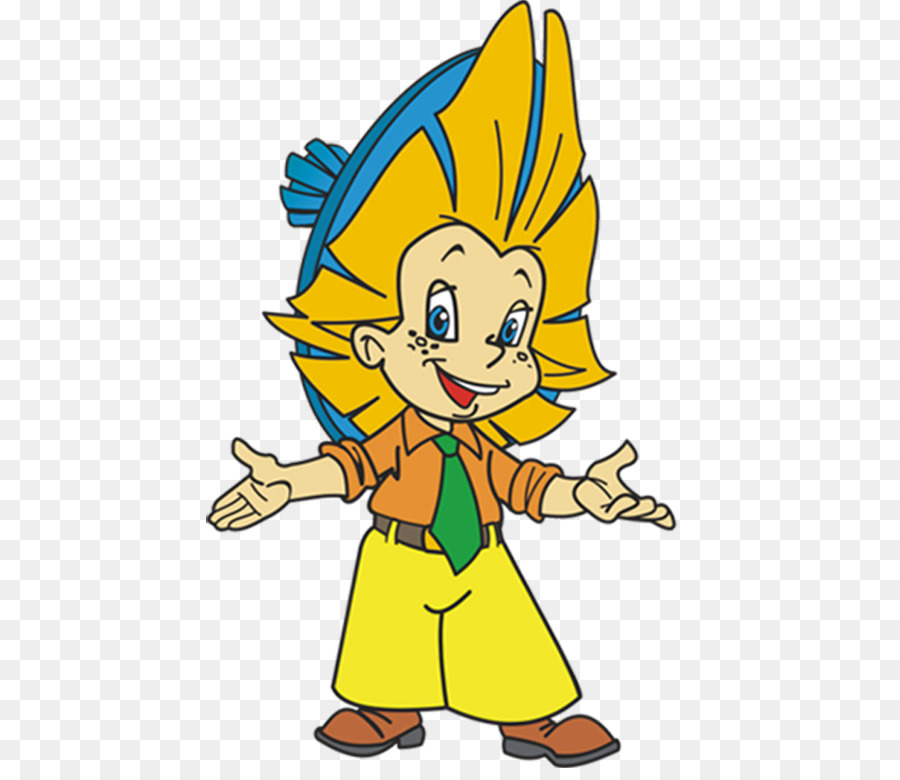 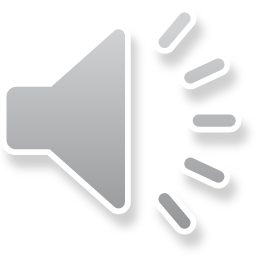